Città di Capannori,
Una comunità 40 paesi.

Primo incontro 30 giugno 2015




La città Comunità
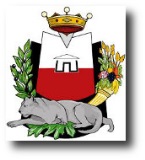 Evoluzione territoriale dal 1954 ad oggi
Immagine 1954
Immagine 1984
Immagine 2015
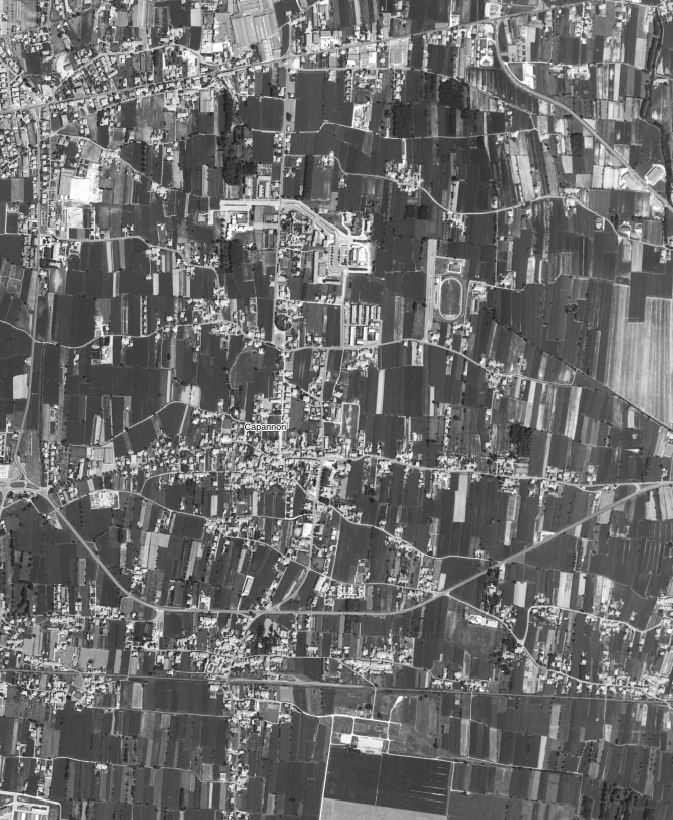 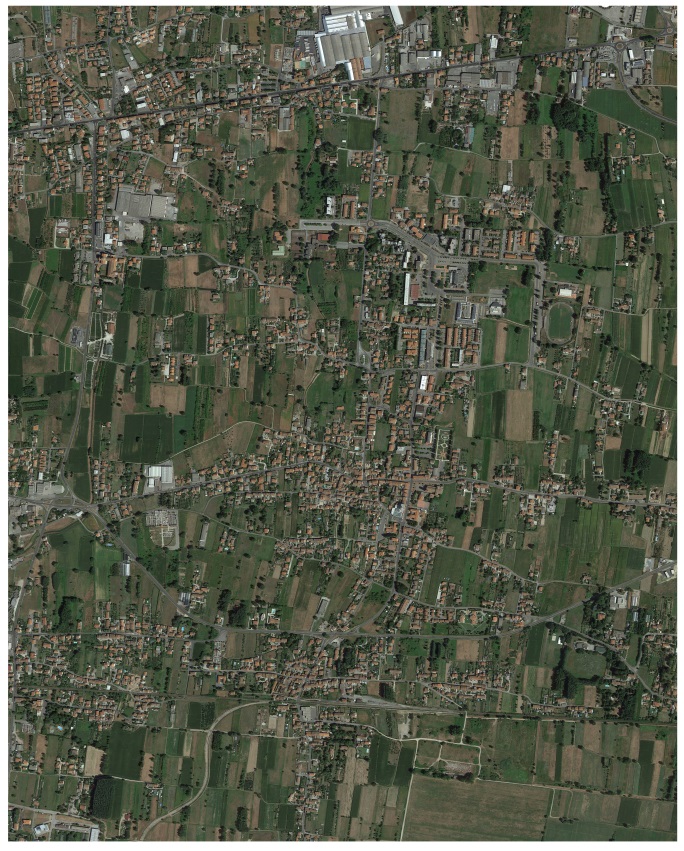 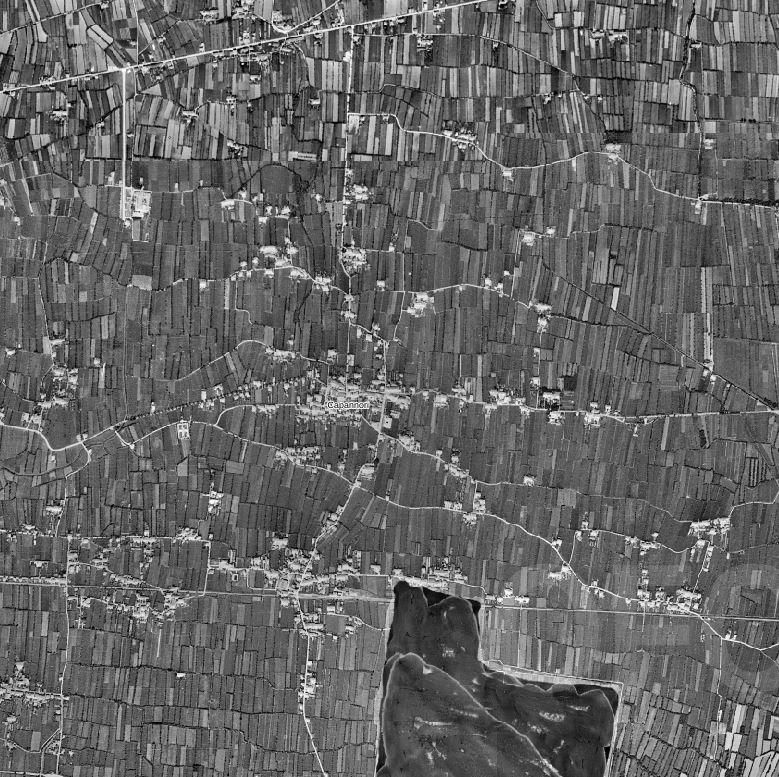 Immagine 1954
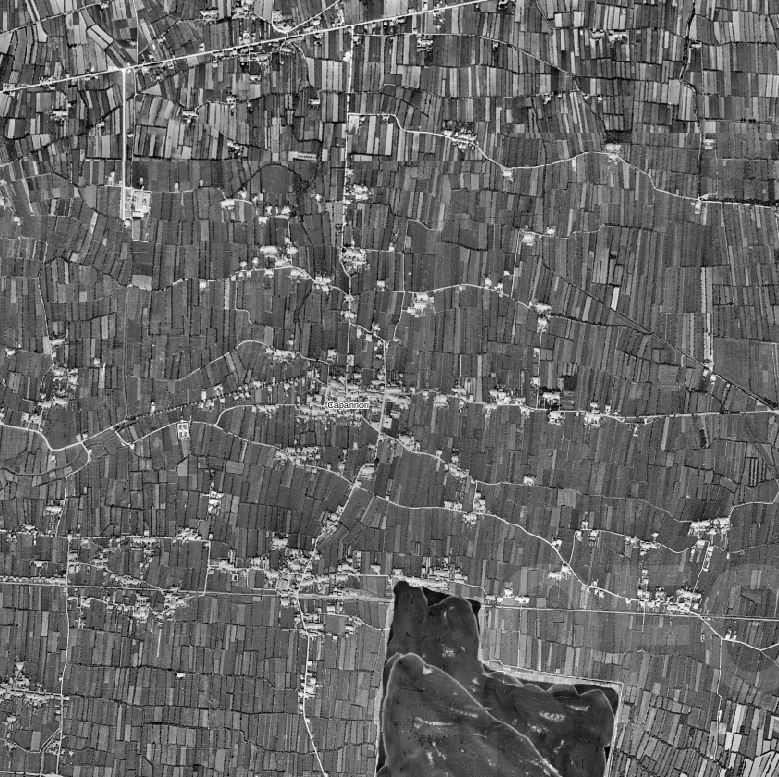 Ingrandimento 1954  - centro sud
Ingrandimento 1954  - nord
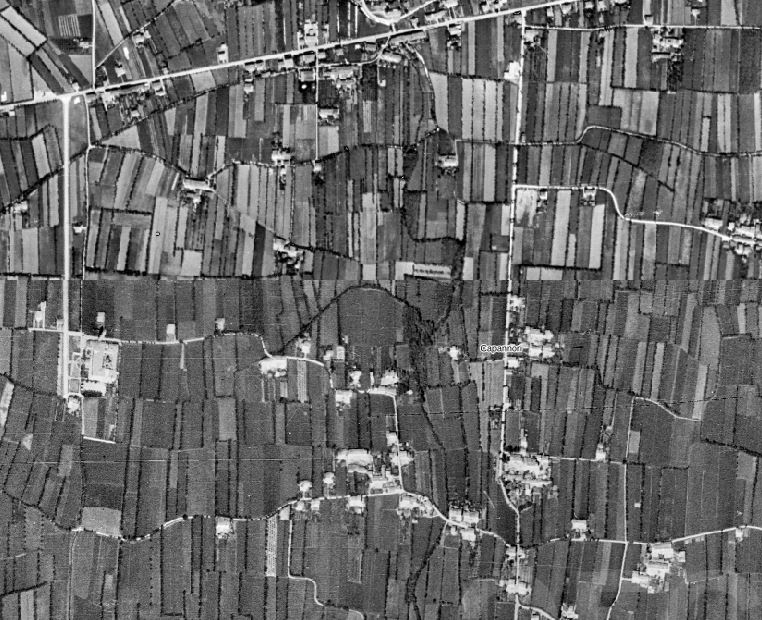 immagine 1984
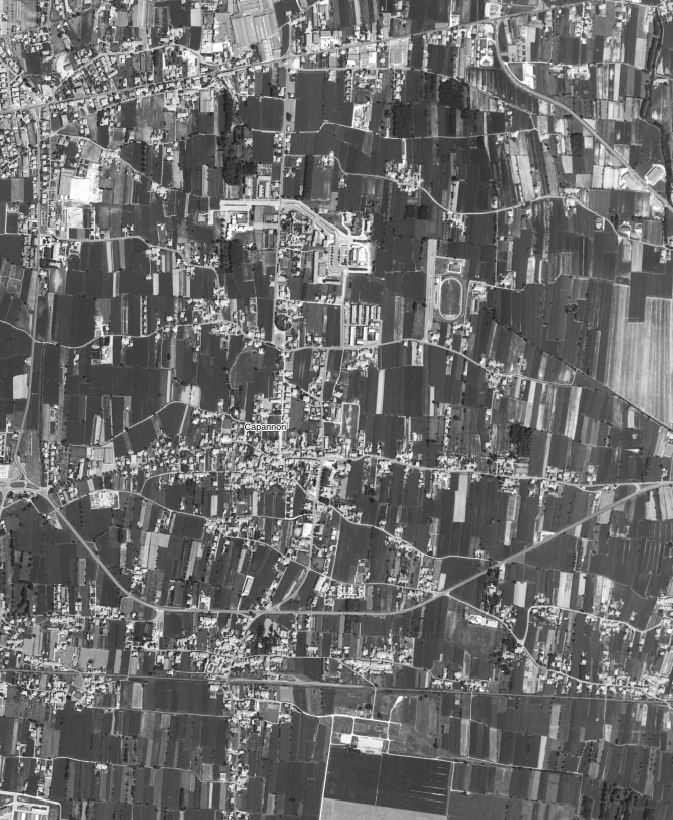 Ingrandimento 1984  - centro
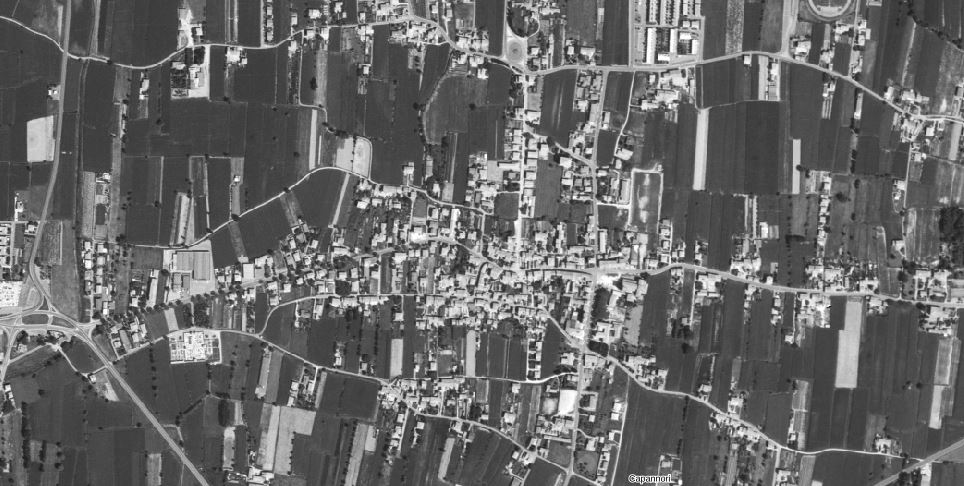 Ingrandimento 1984  - nord
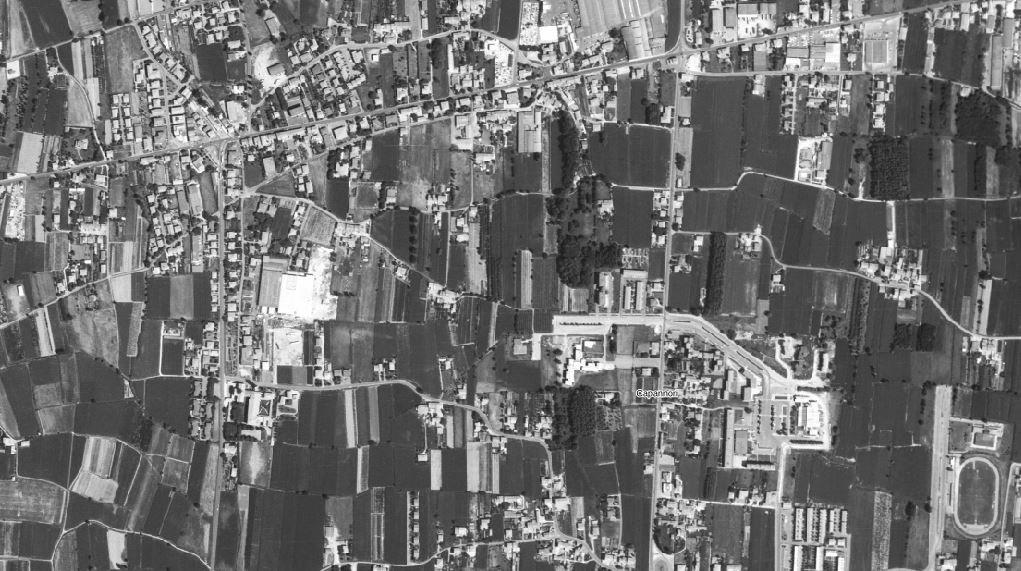 Immagine 2015
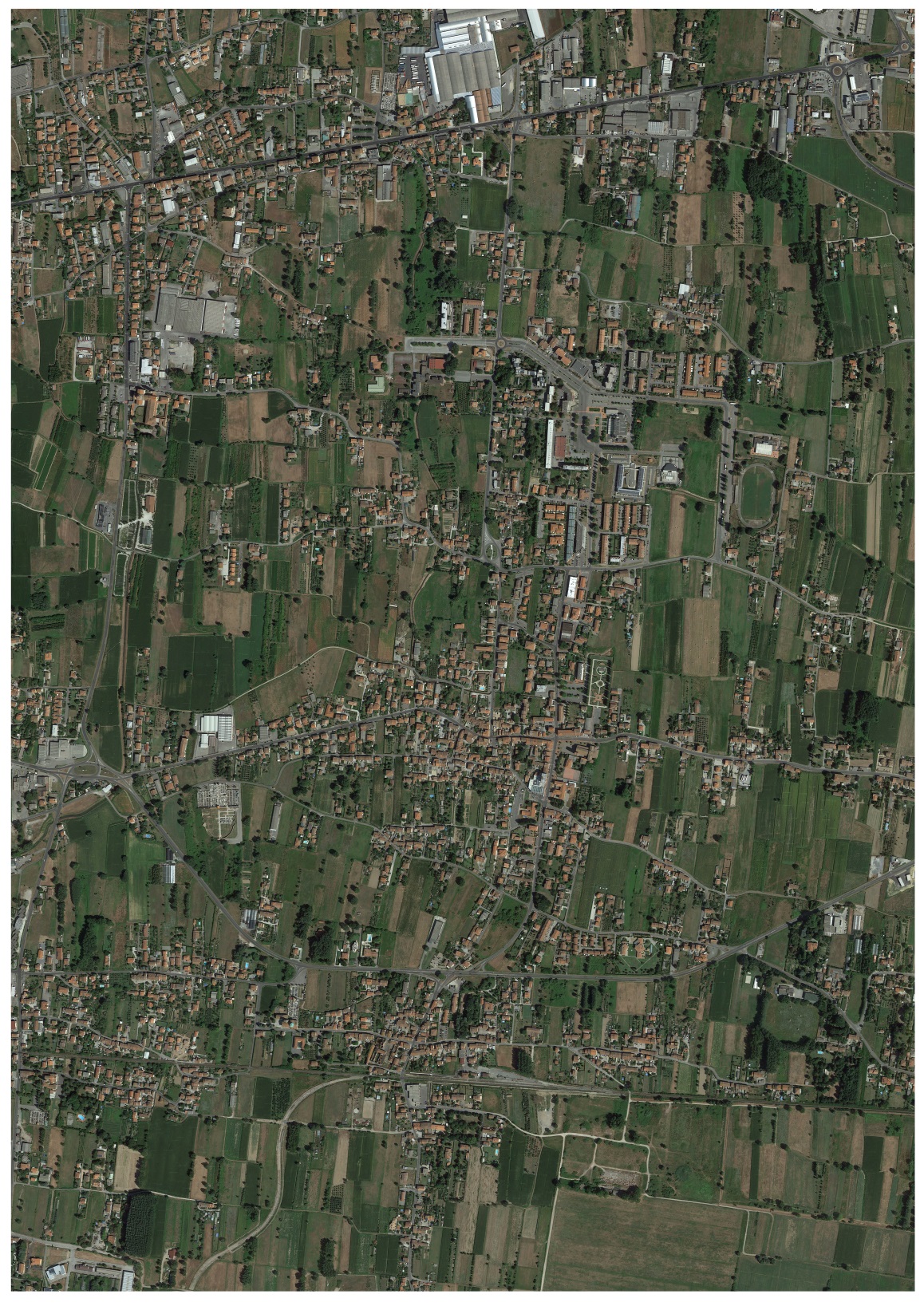 Ingrandimento 2015  - centro sud
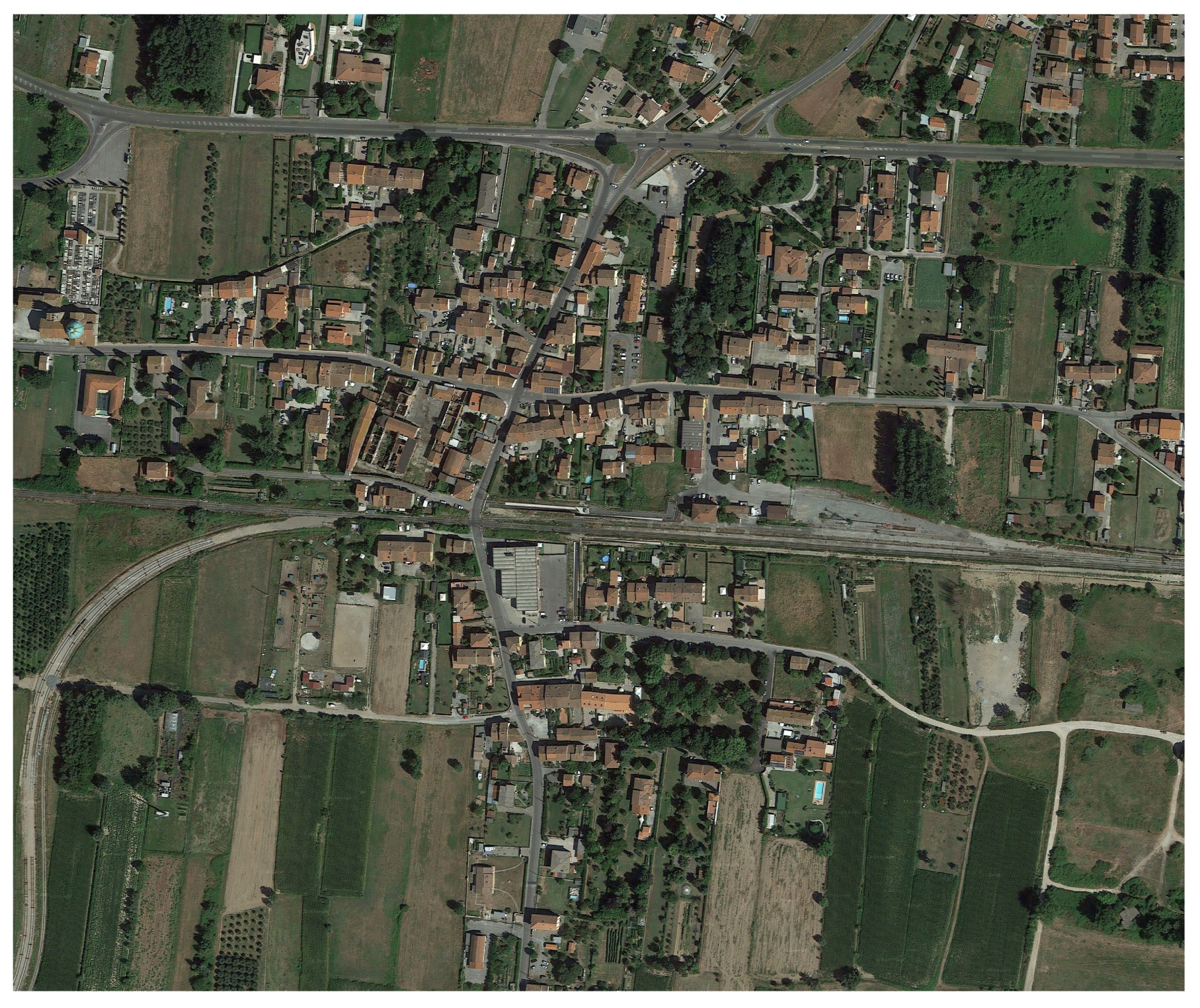 Ingrandimento 2013  - Artemisia
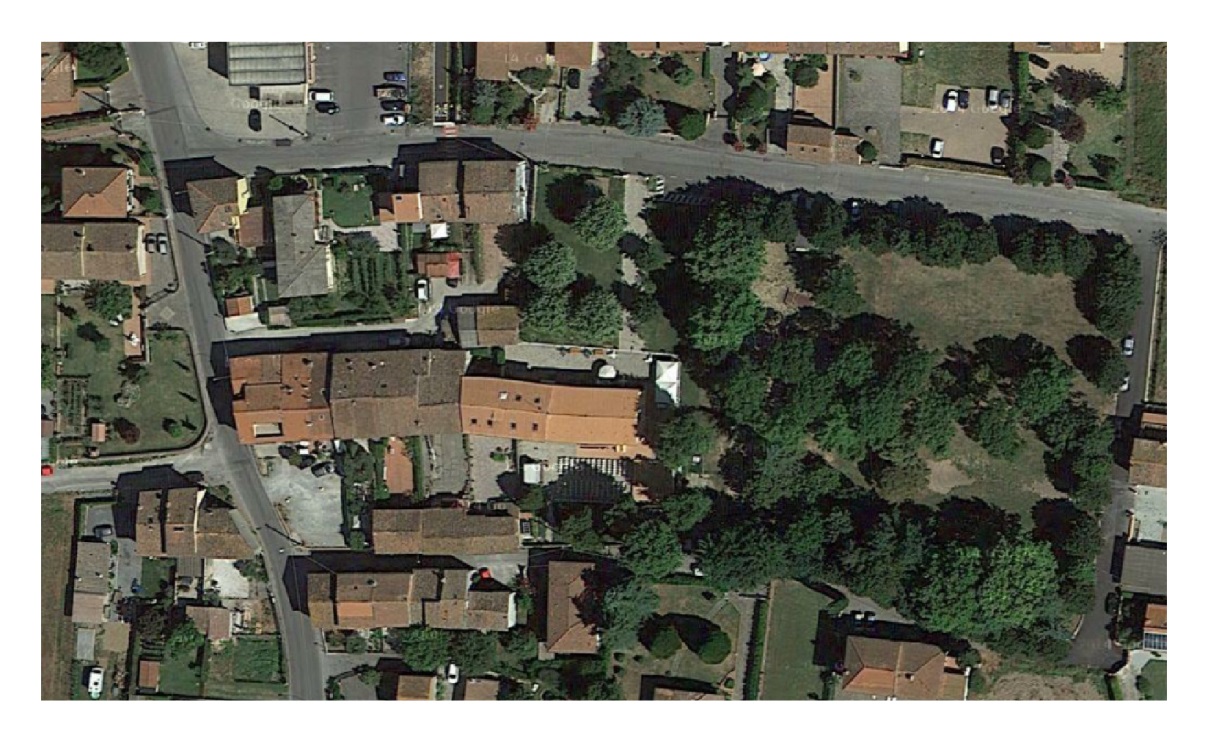 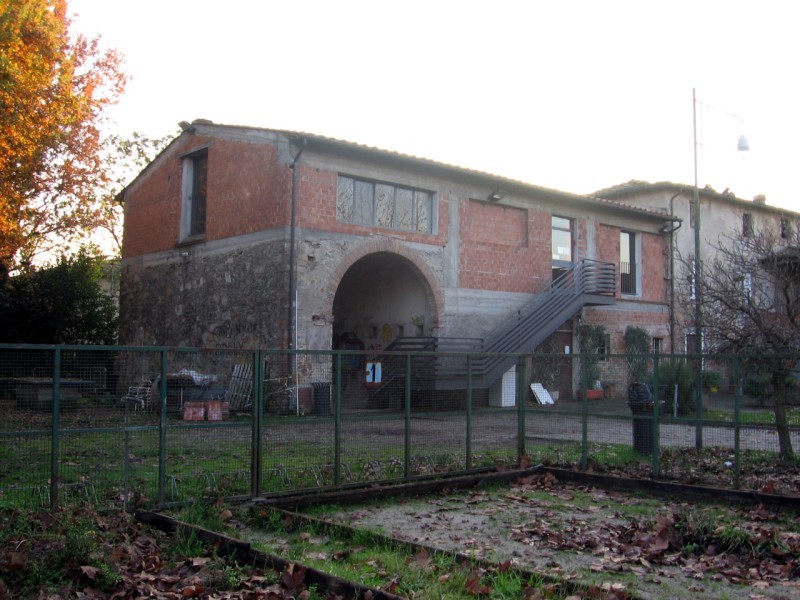 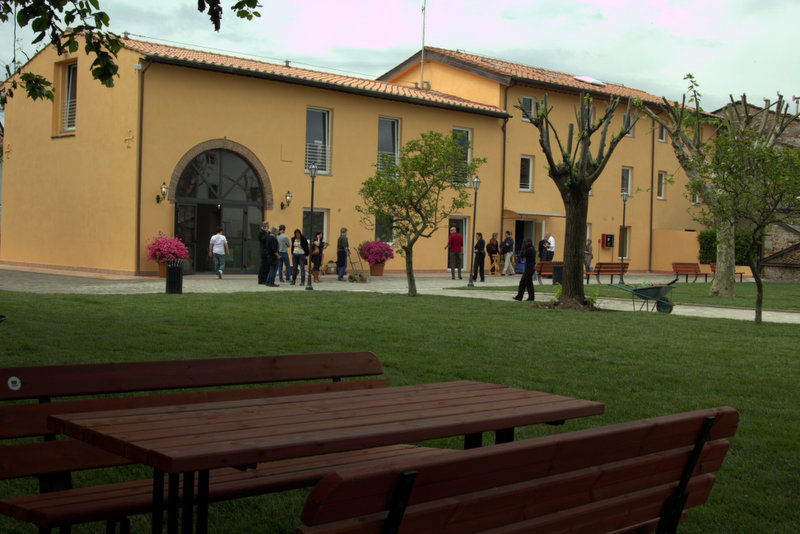 Ingrandimento 2013  - Athena e Artè
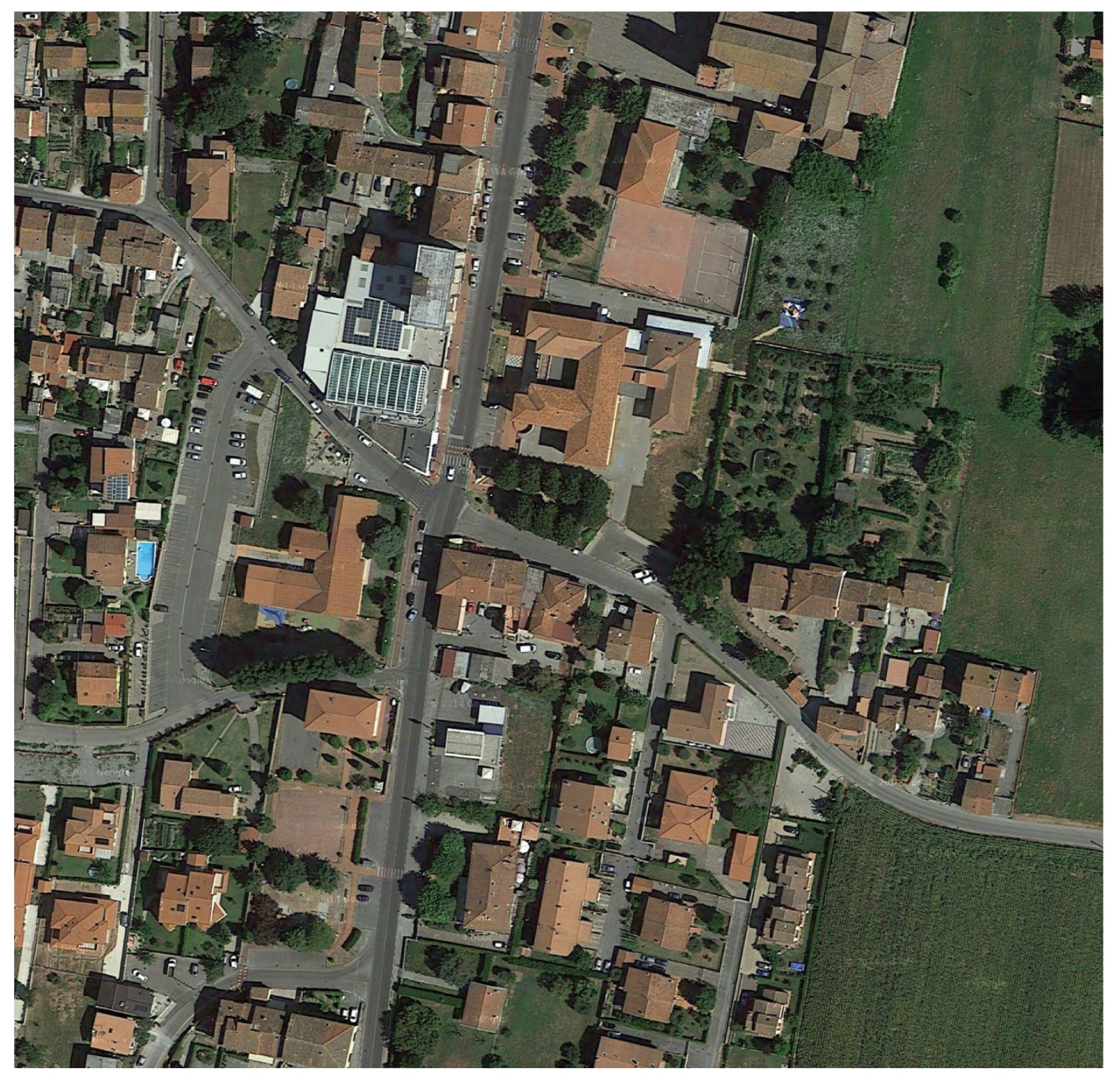 Ingrandimento 2013  - Palazzo Comunale
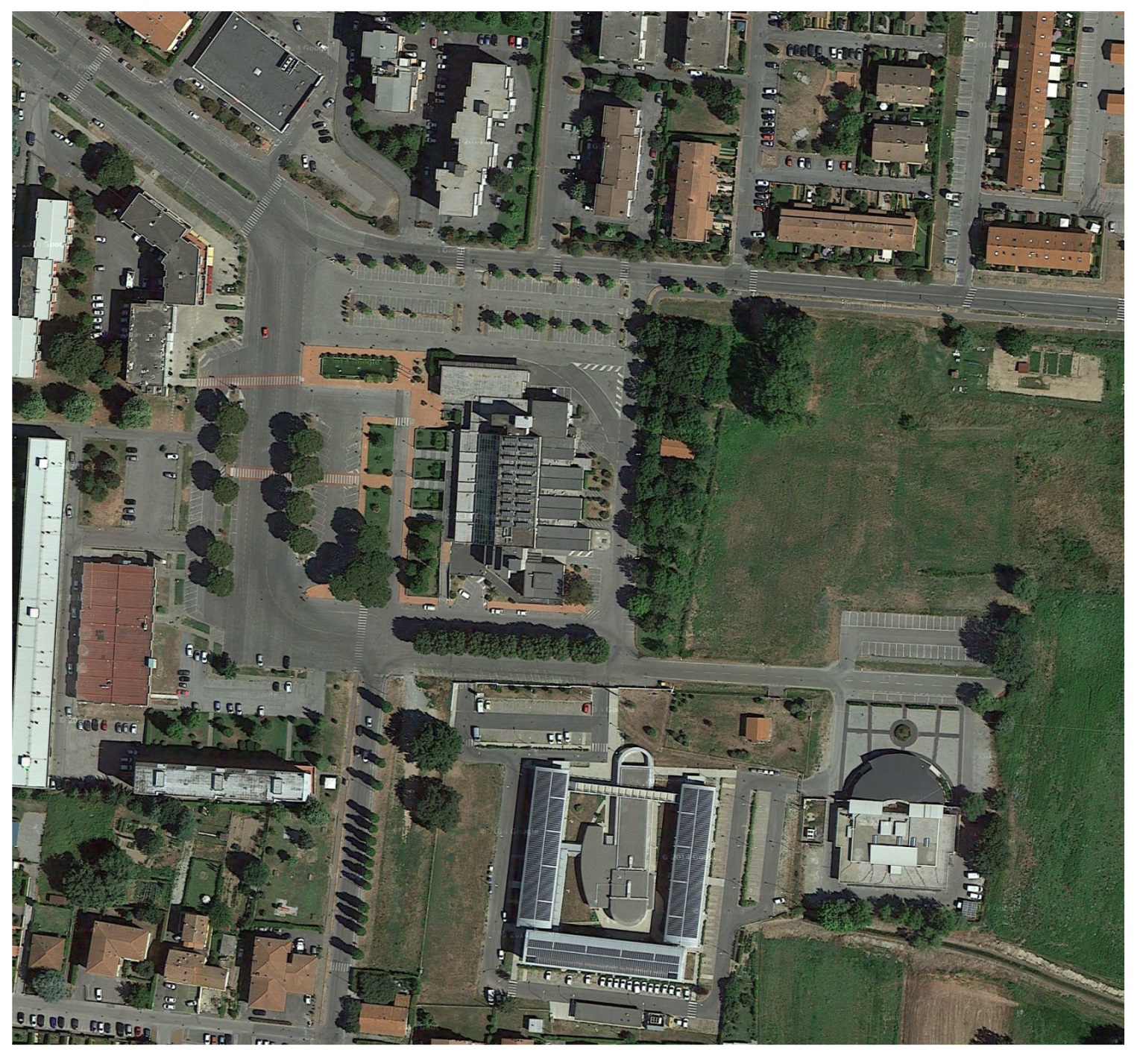 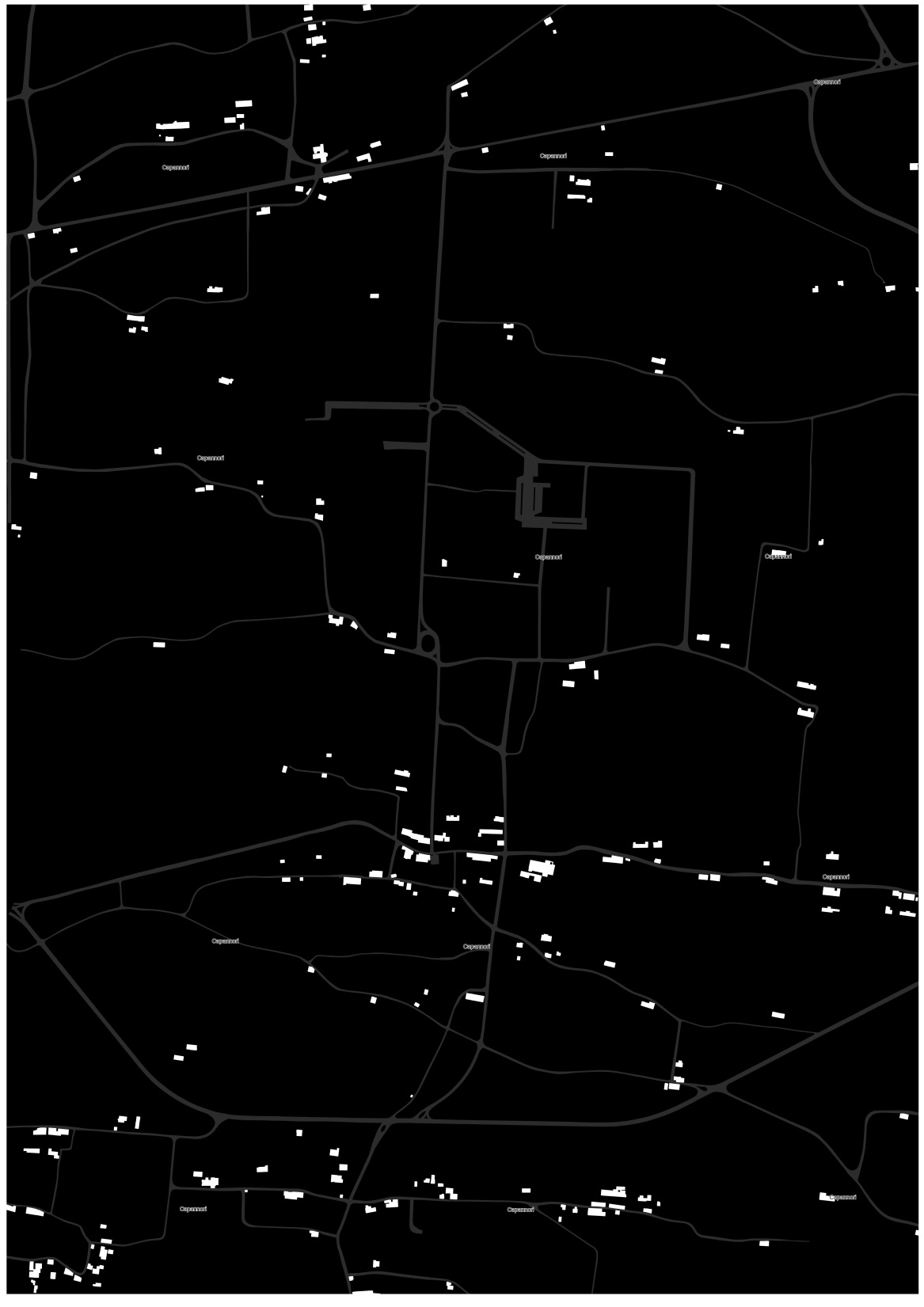 Edificato al 1850
Sedimi
Anno 1850
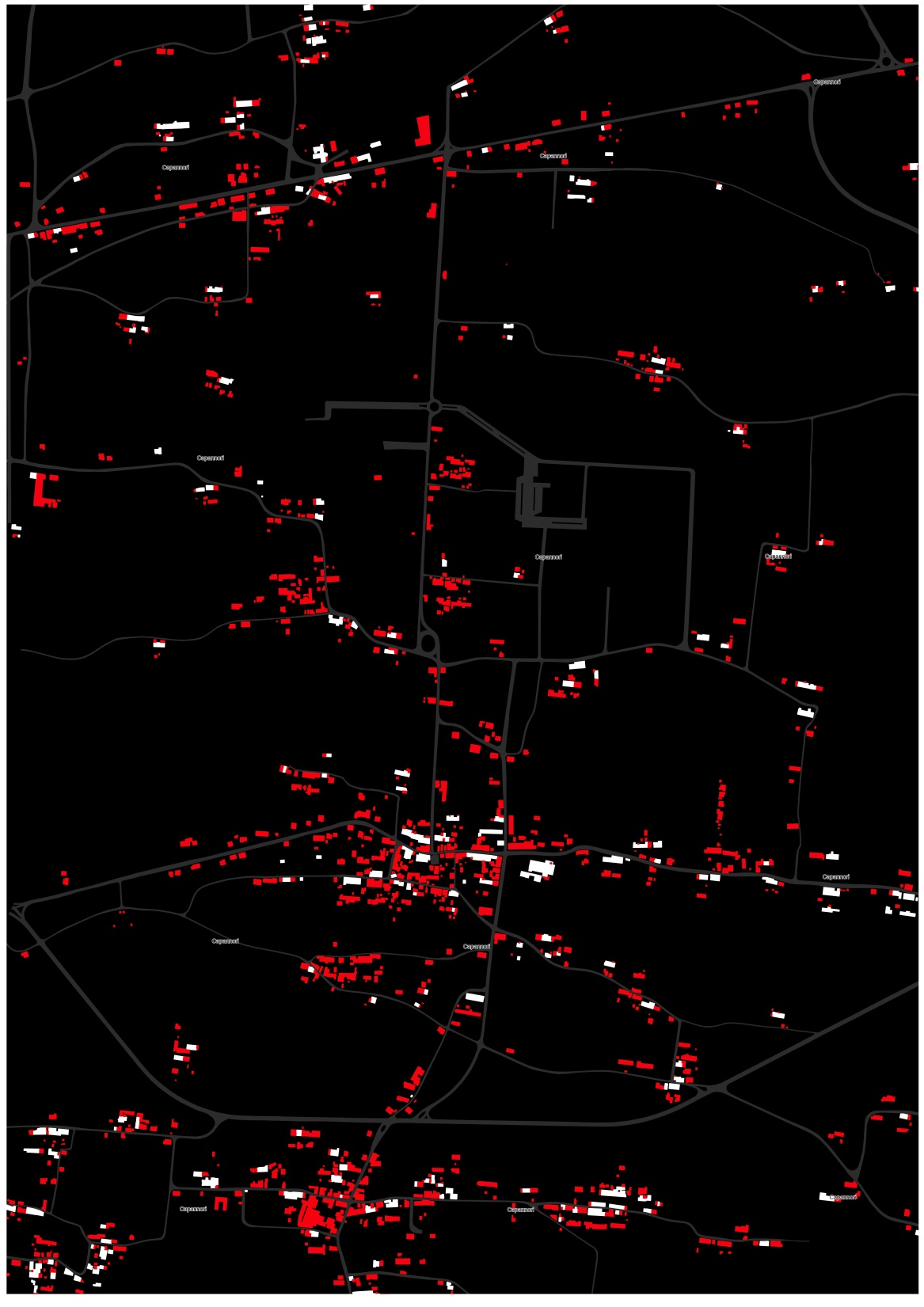 Sedimi
Anno 1954
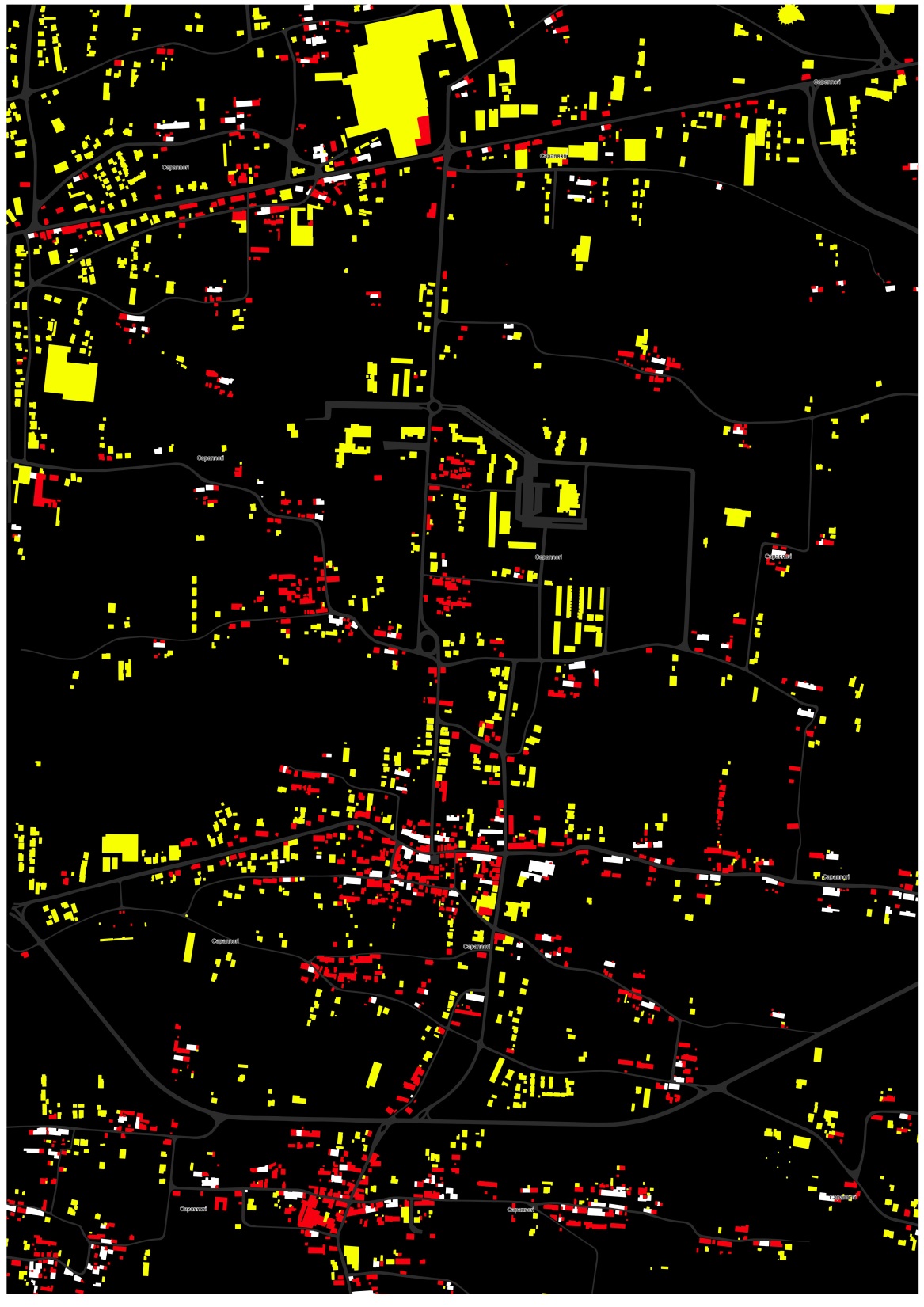 Sedimi
Anno 1984
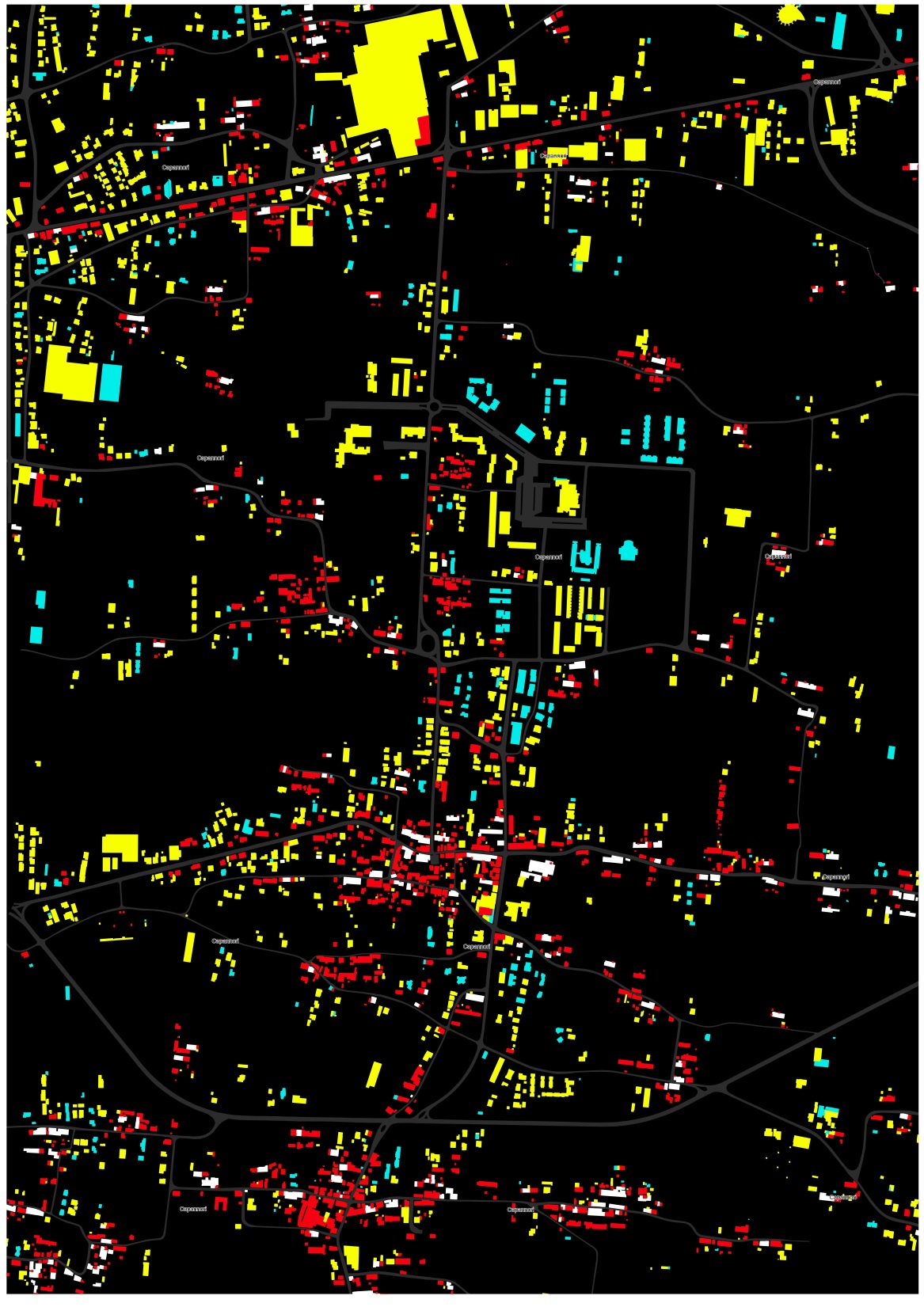 Sedimi
Anno 2015
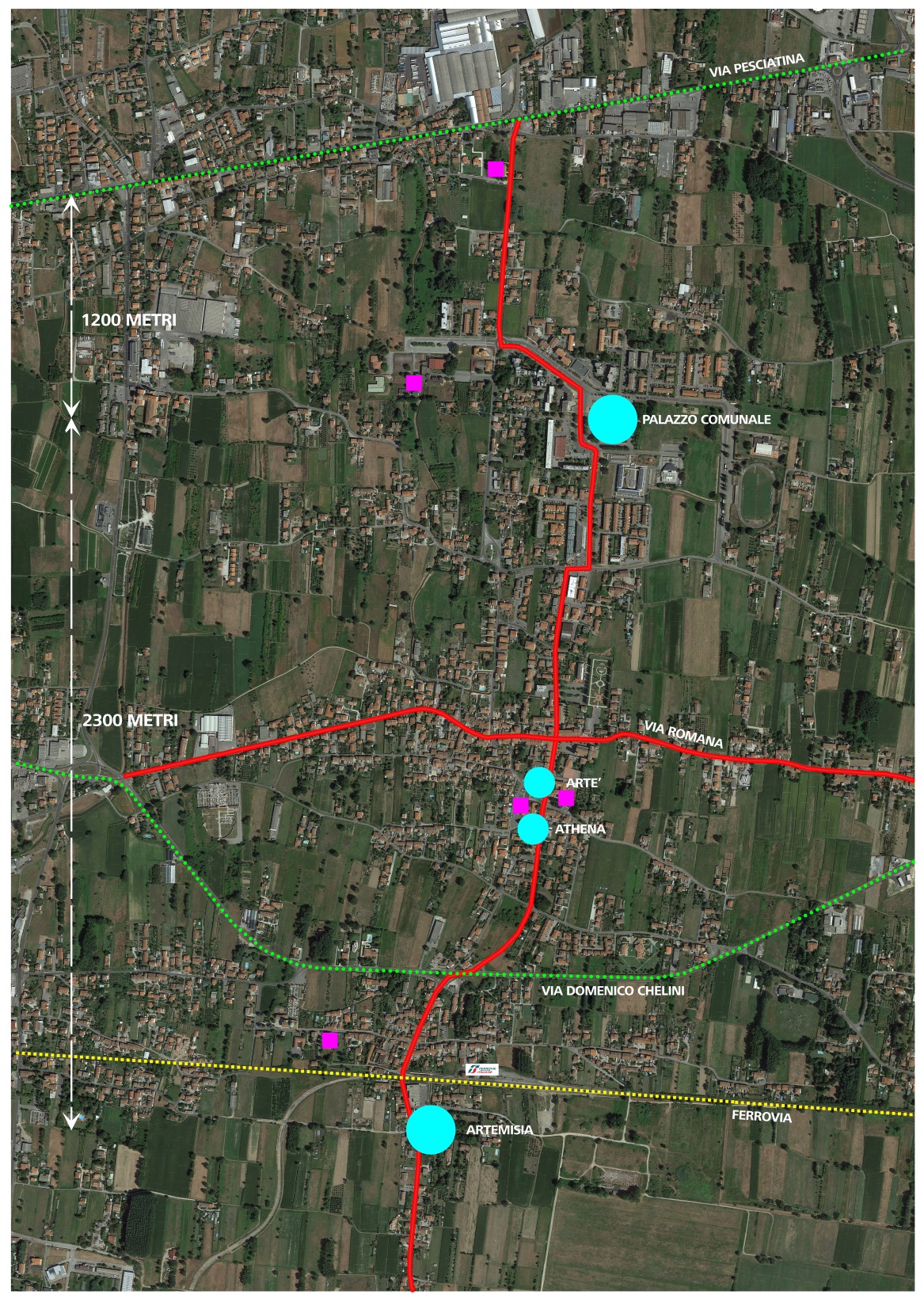 Città di Capannori,
Una comunità 40 paesi.

Secondo incontro 01 luglio 2015




La città a misura d’uomo
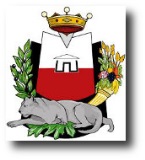 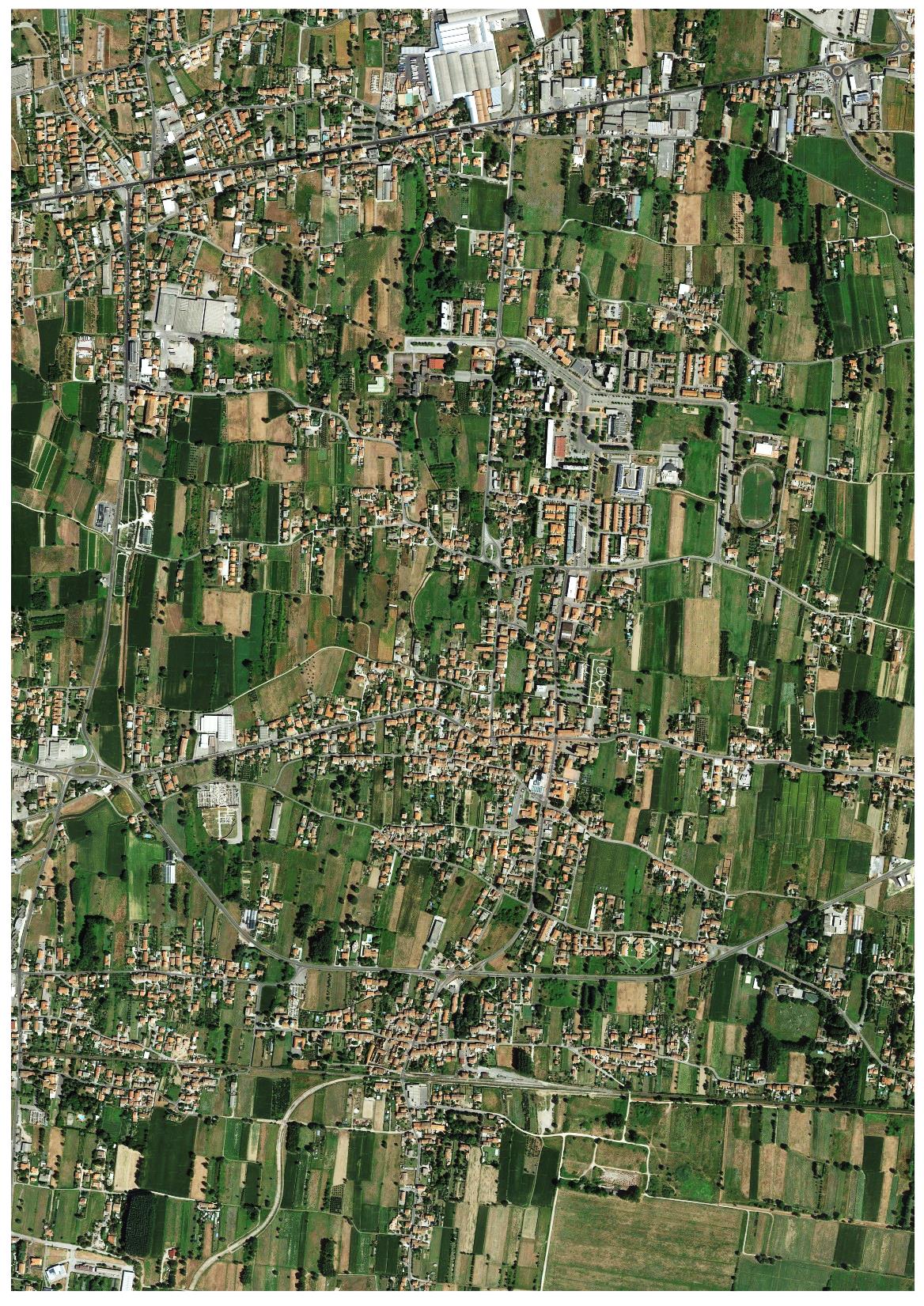 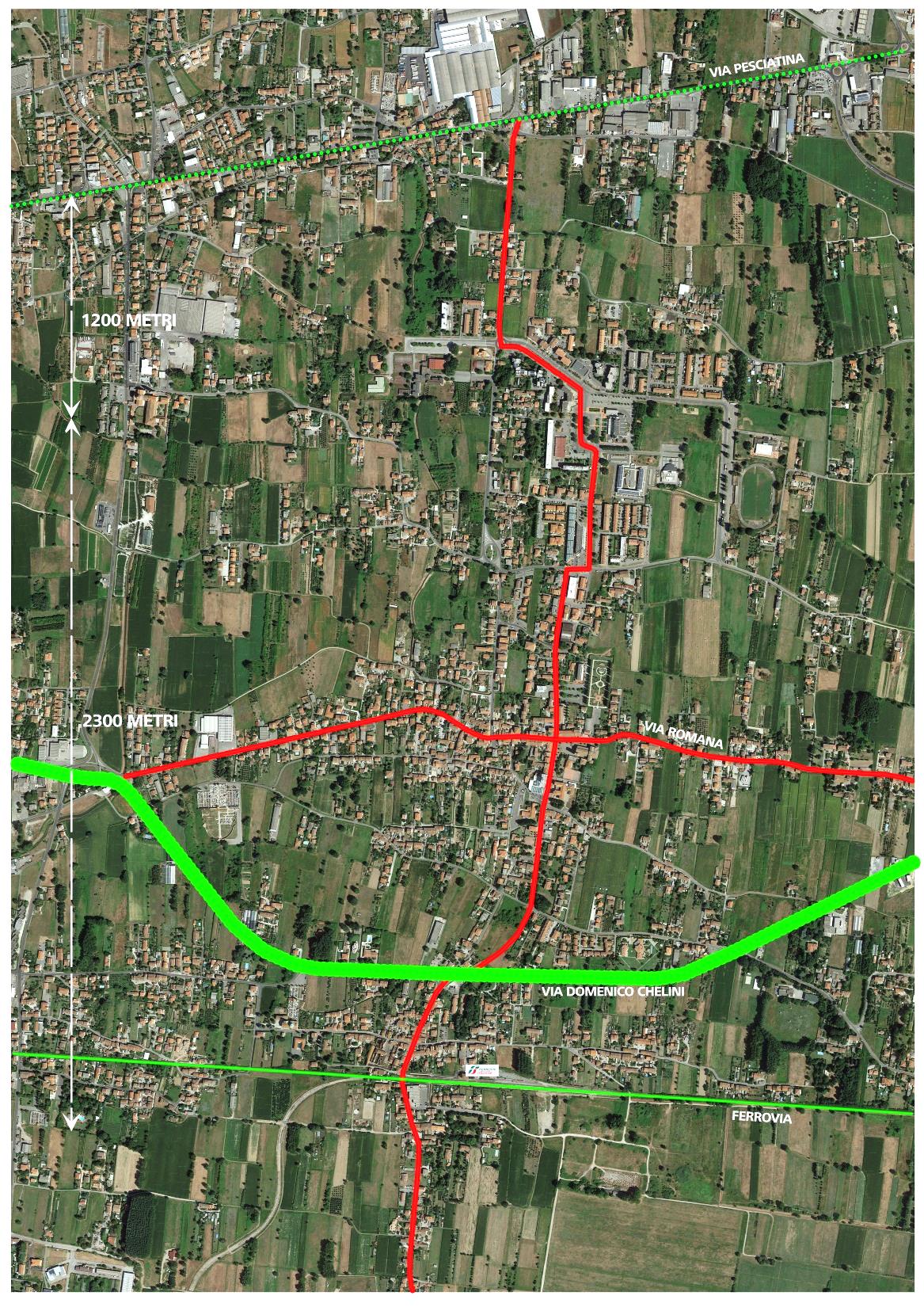 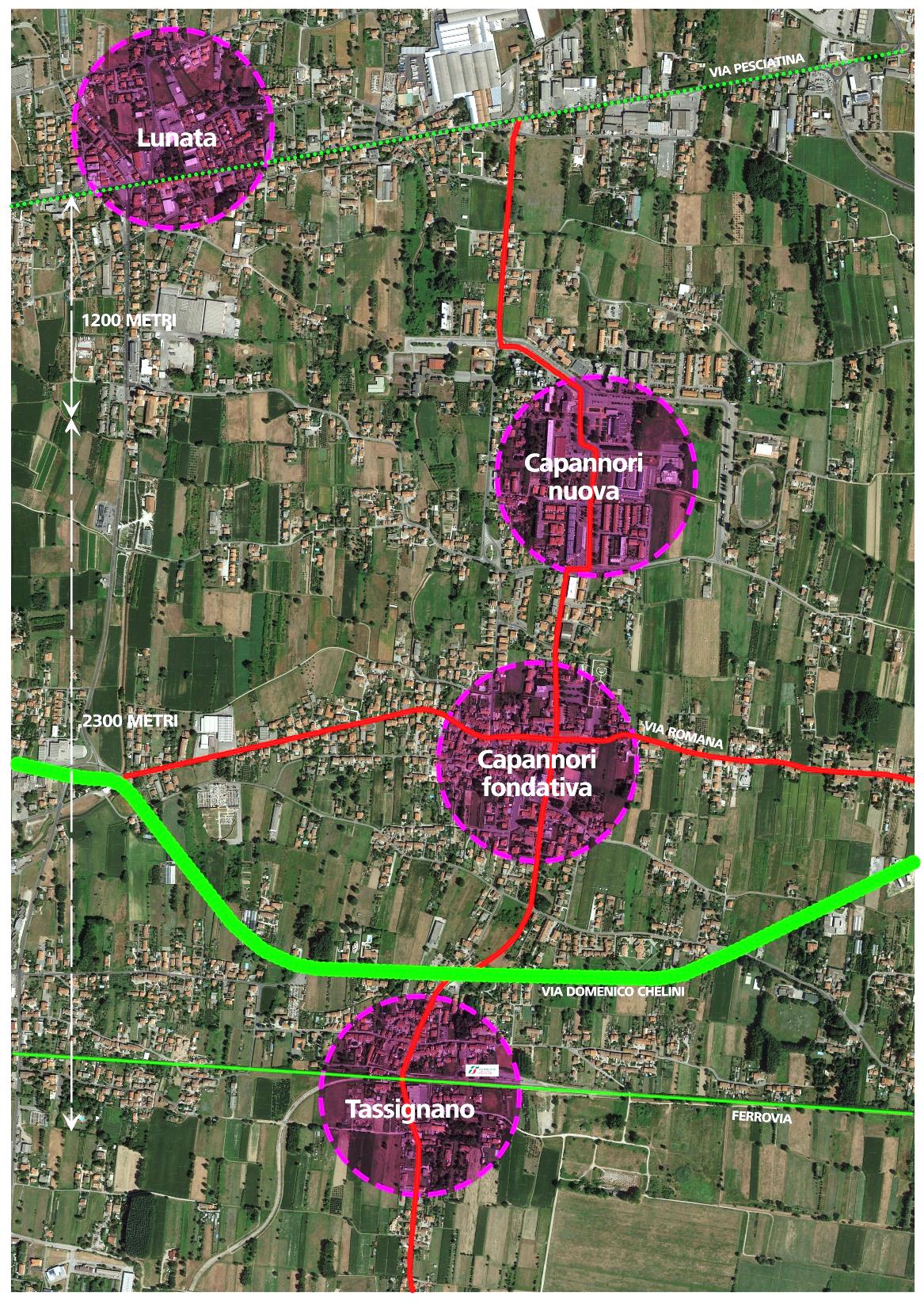 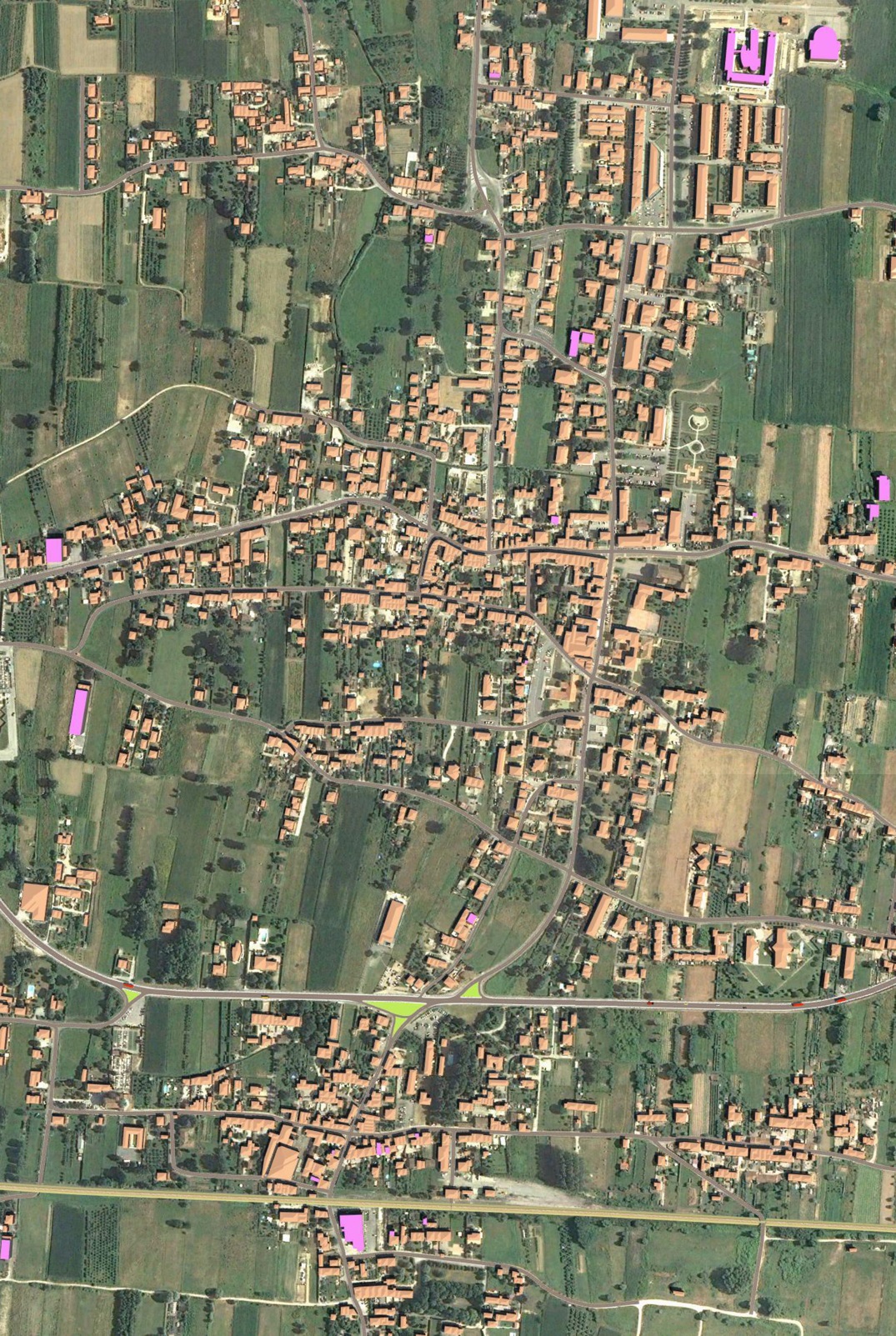 Tassignano
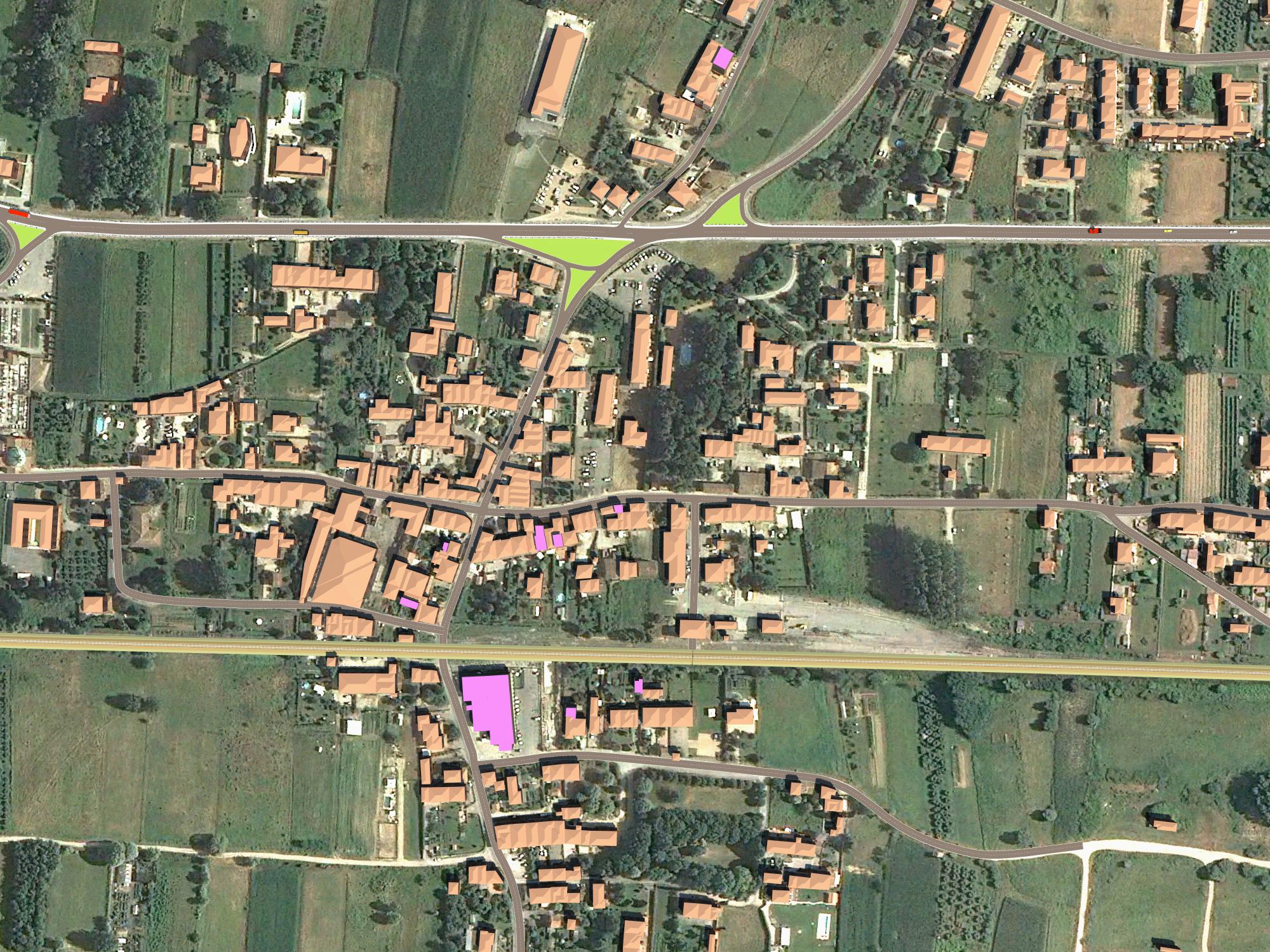 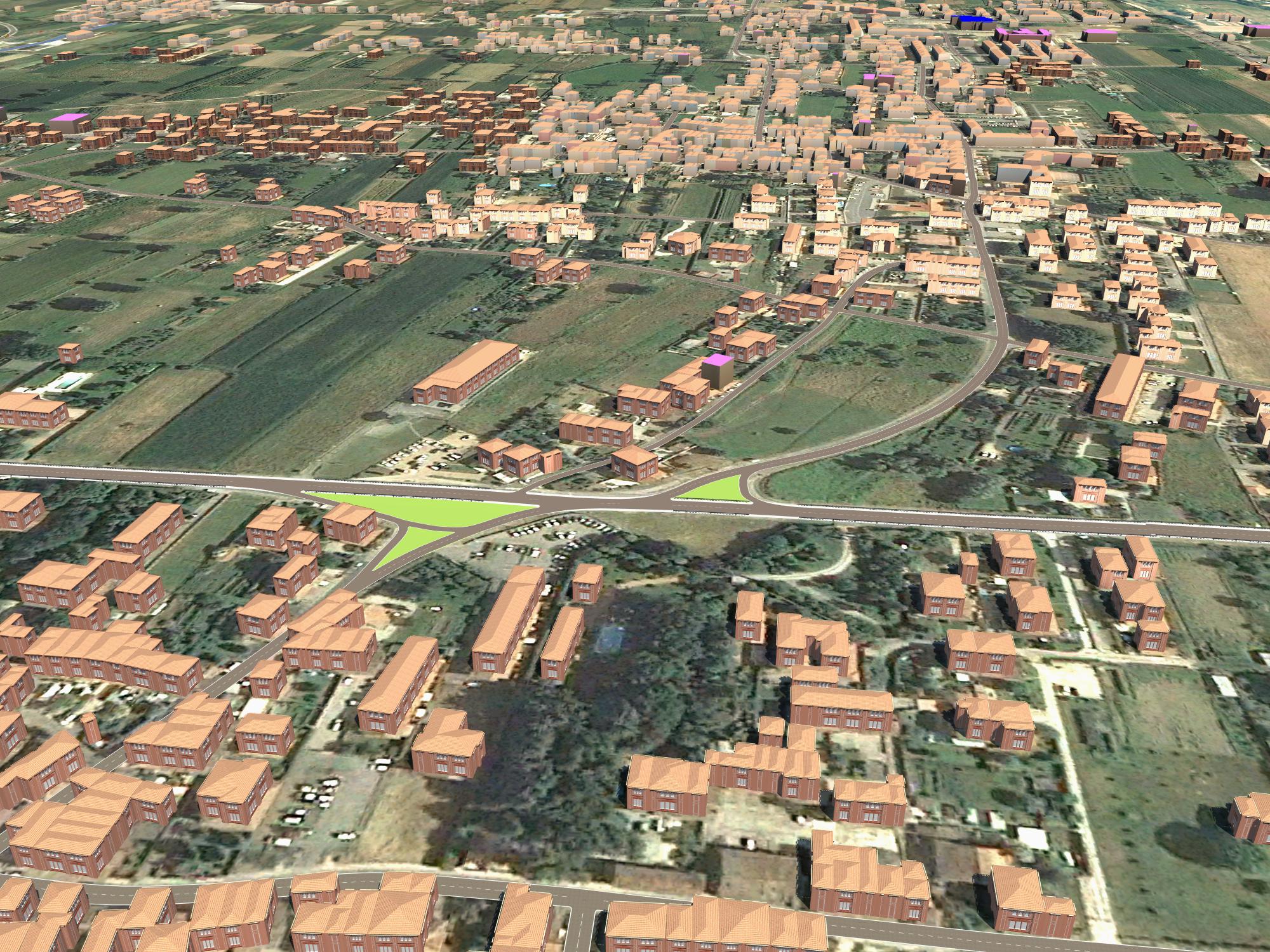 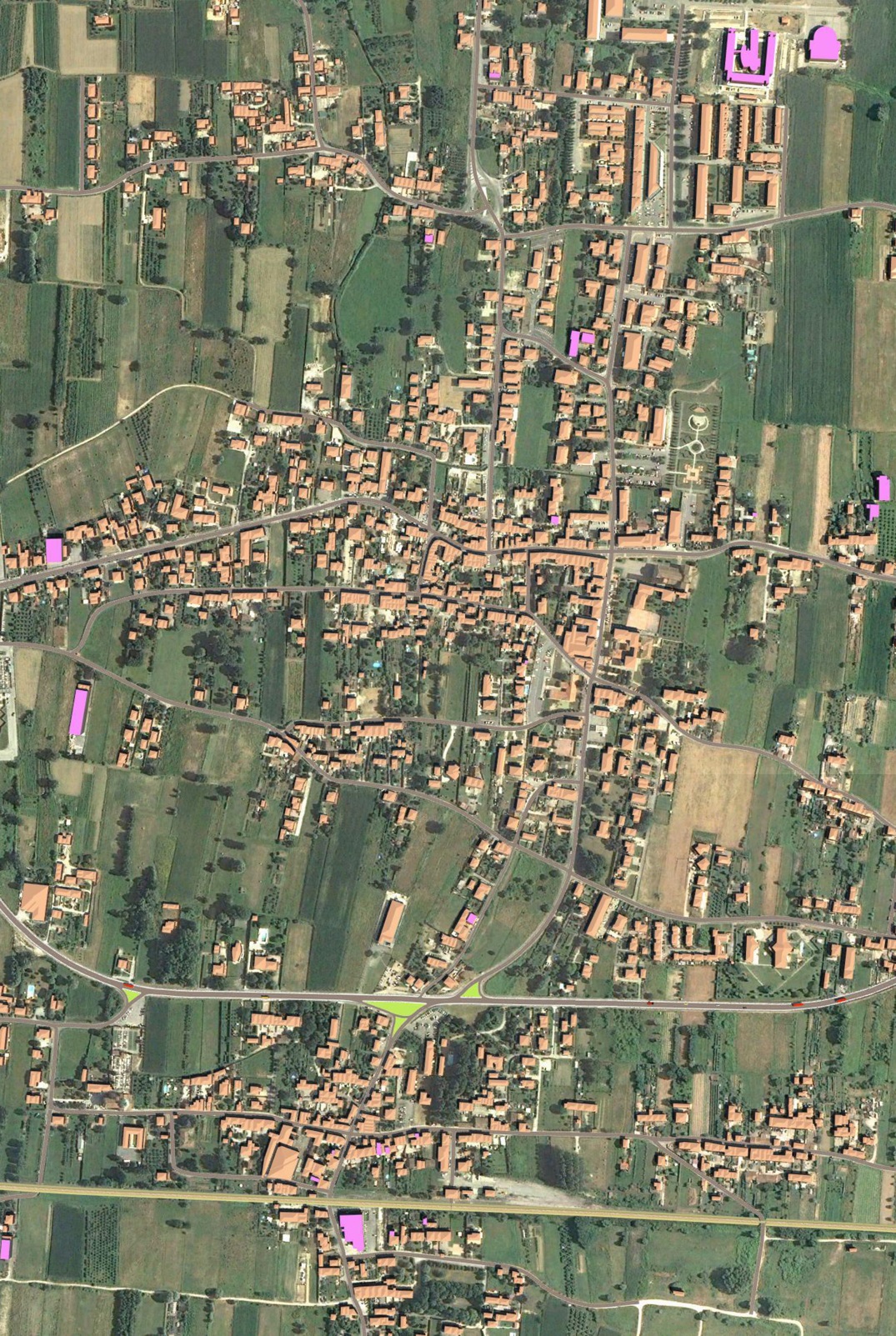 Capannori
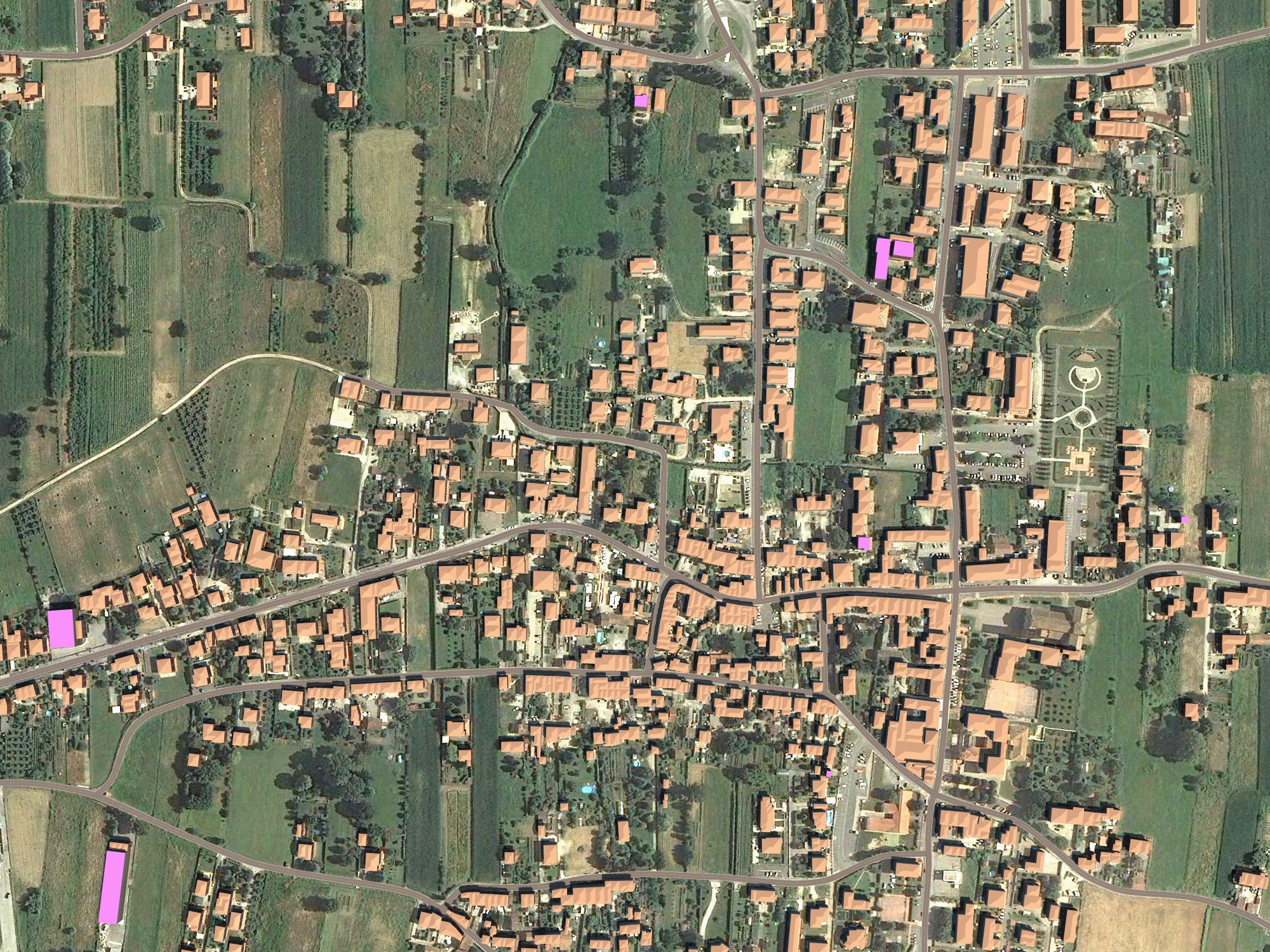 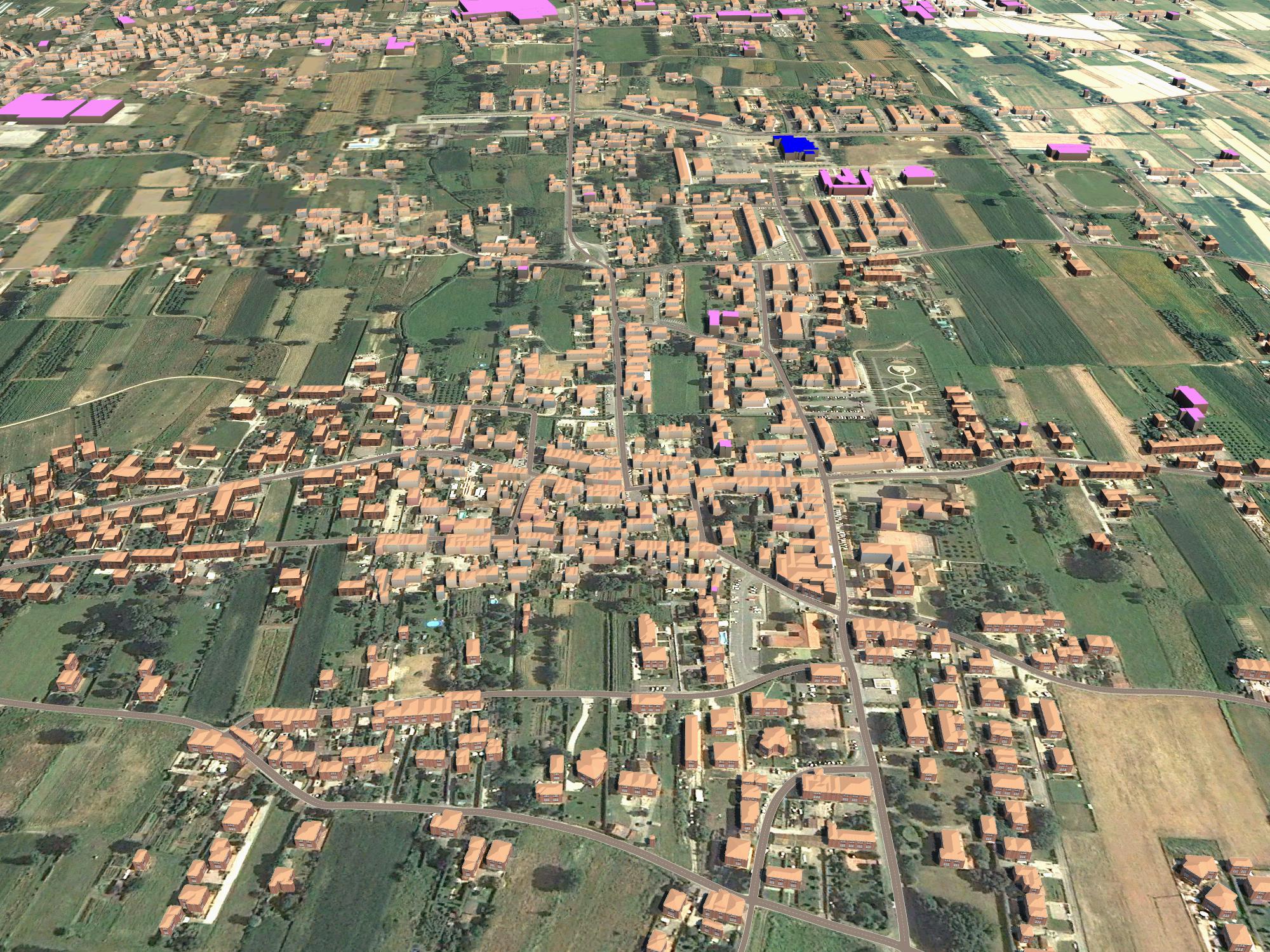 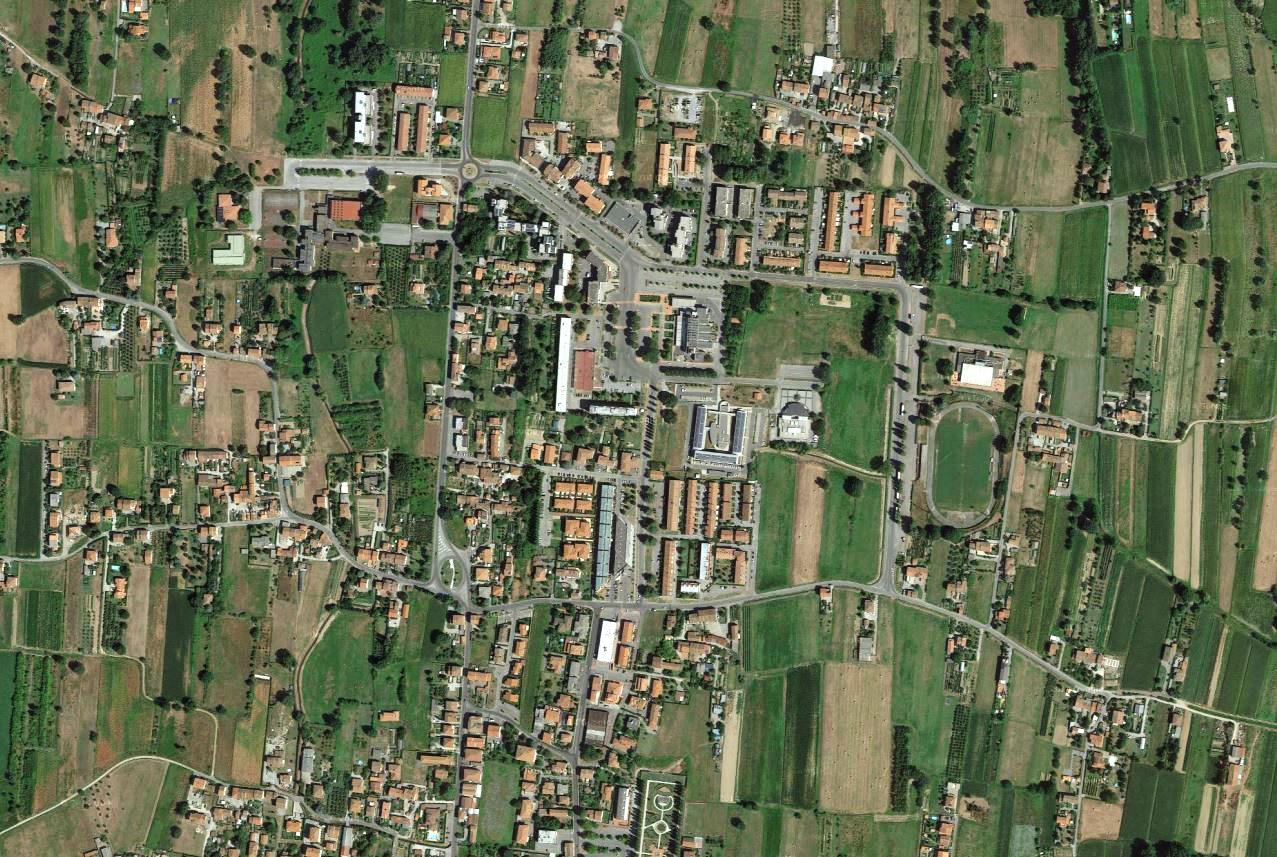 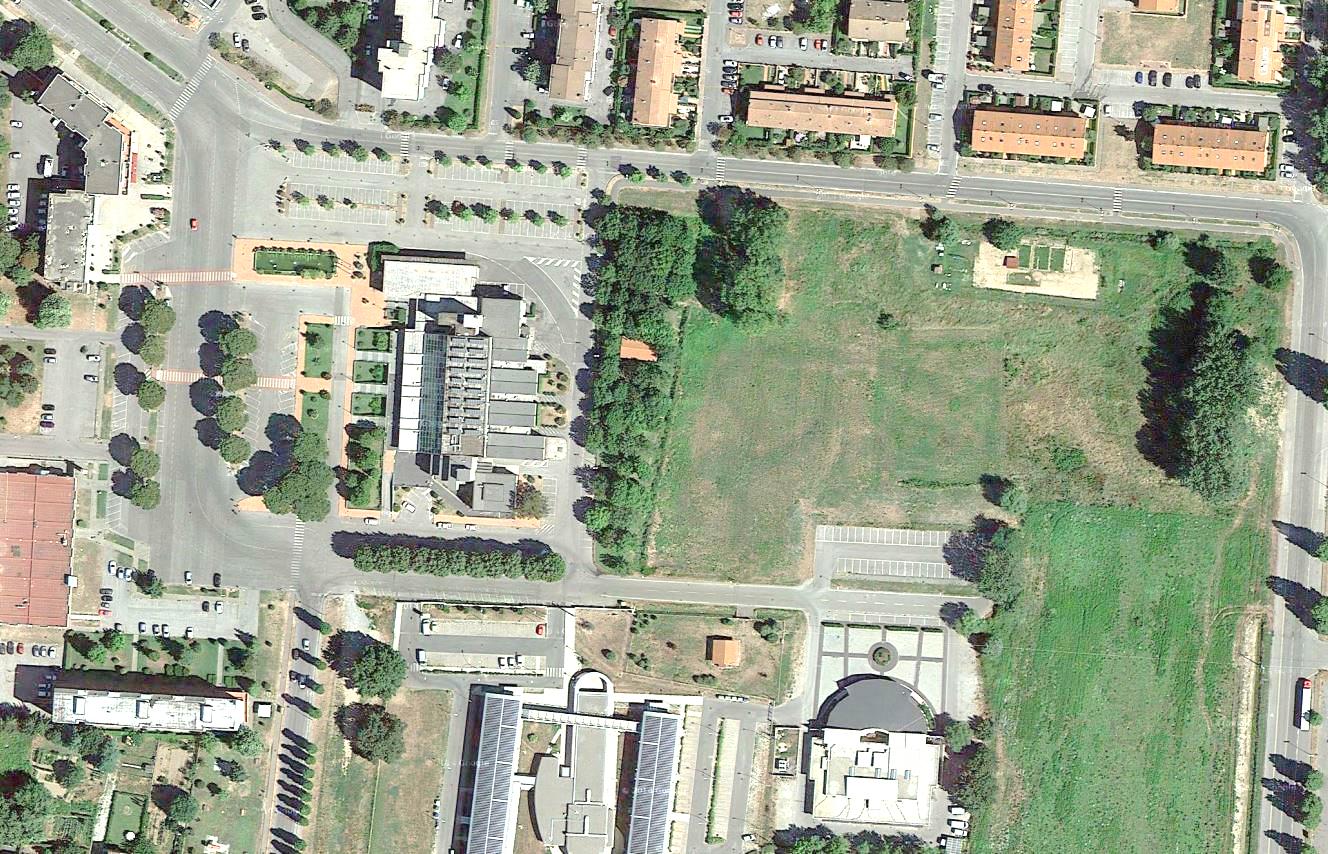 La città e lo spazio pubblico
La città è quel luogo dove camminando «un bambino può vedere qualche cosa che gli comunica ciò che lui vorrà fare da grande» (Kahn)
La città è quindi il posto dove ha luogo «l’incontro», dove gli uomini si riuniscono e «scoprono» il mondo degli altri.
La città e lo spazio pubblico
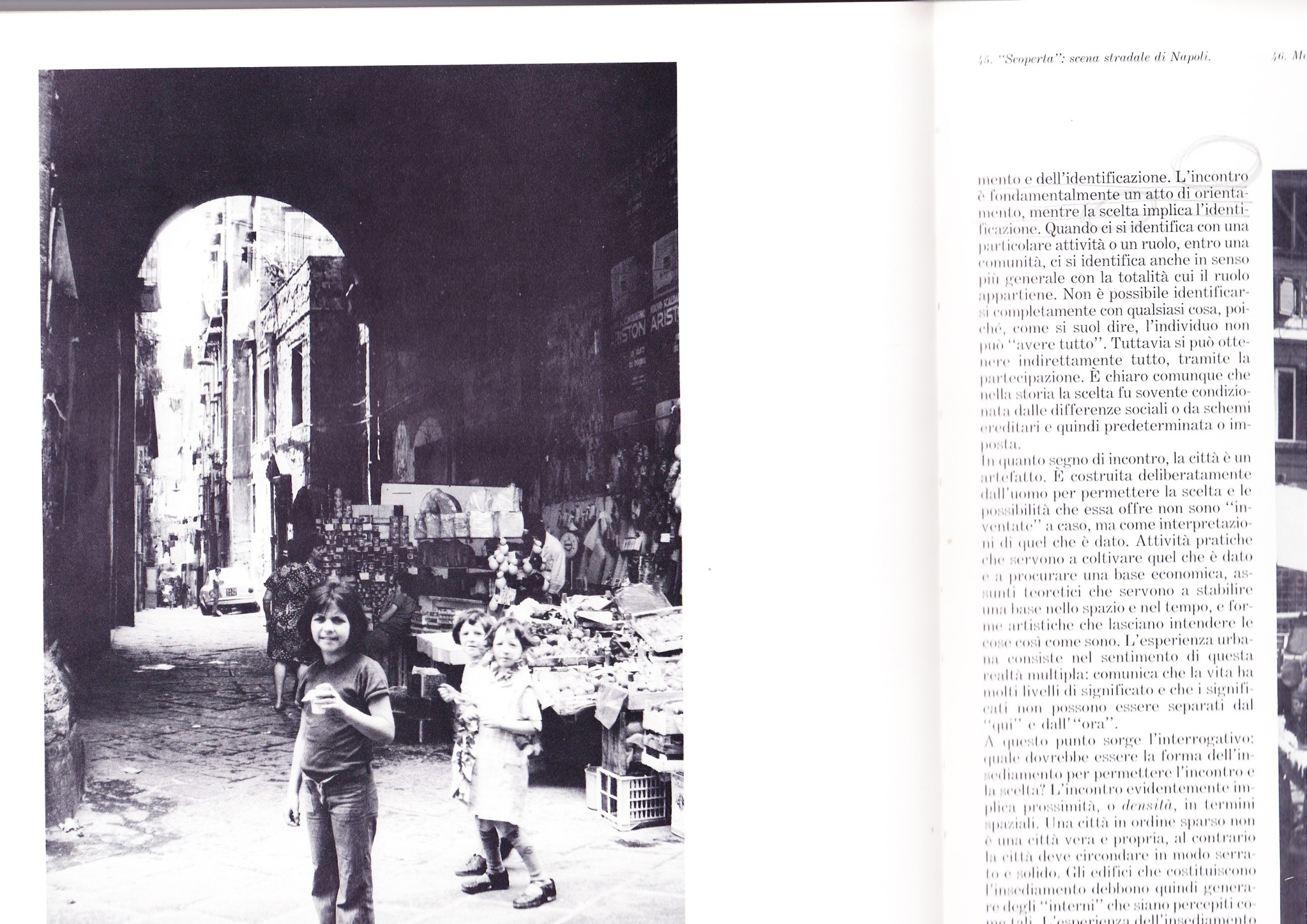 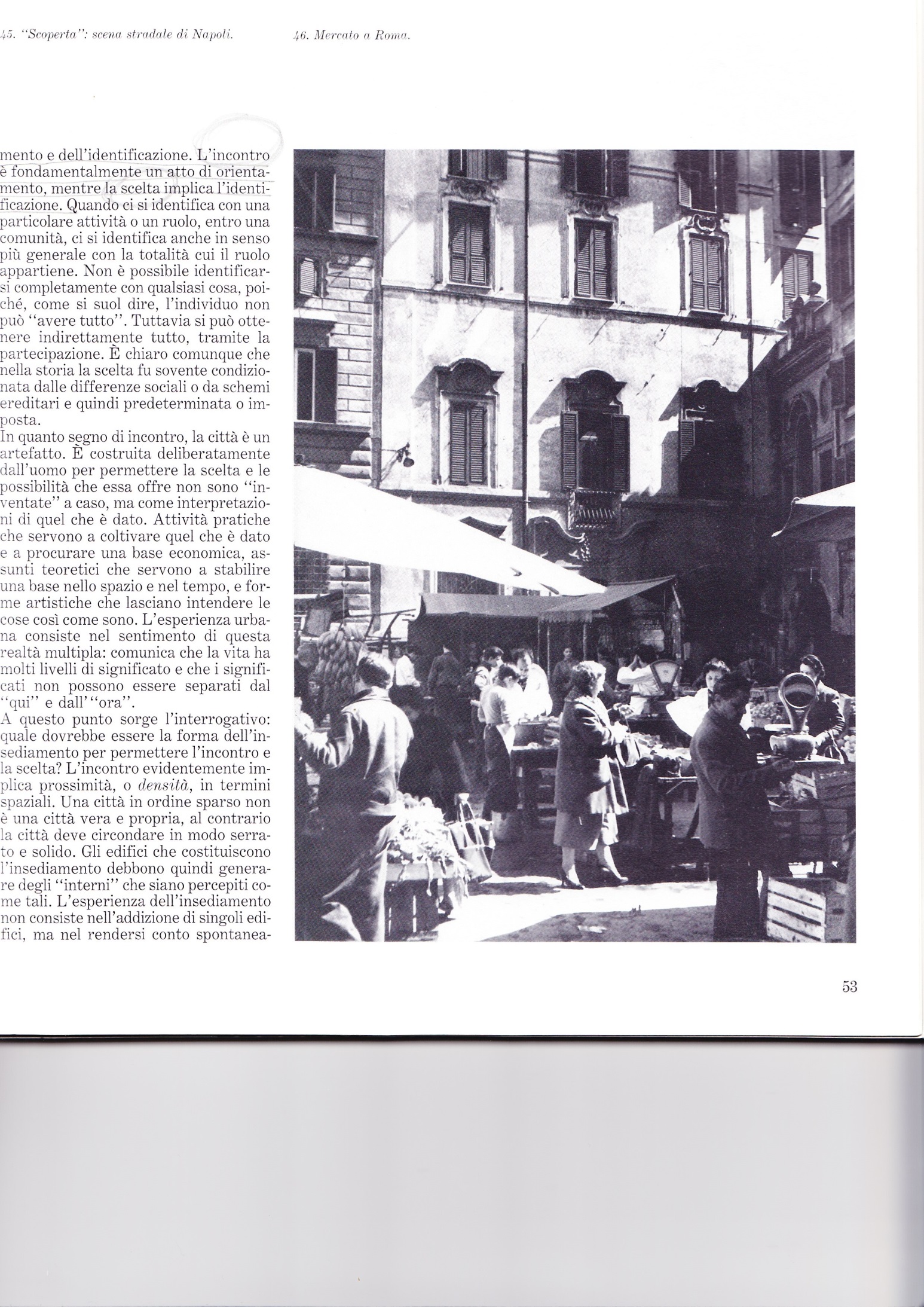 Città di Capannori,
Una comunità 40 paesi.

Terzo incontro 06 luglio 2015




La città del divertimento
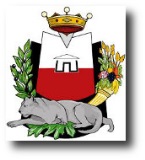 La città e lo spazio pubblico
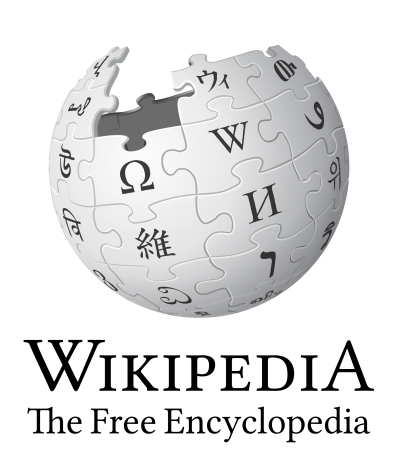 La Piazza

Per piazza in urbanistica si intende uno spazio pubblico racchiuso all'interno di un centro abitato, più largo delle strade che vi convergono, in maniera che si crei un spazio di raccolta. La piazza ricopre svariate funzionalità: può fungere da parcheggio per la sosta dei veicoli, da mercato per ospitare i venditori ambulanti; la piazza centrale il più delle volte coincide con il luogo dove si affacciano gli edifici principali sede del governo della città o quelli religiosi...
La città e lo spazio pubblico
La città è quel luogo dove camminando è possibile sperimentare due diverse dimensioni esistenziali:

L’Incontro 
La Scelta

Esse sono le dimensioni esistenziali della città che permettono una partecipazione nel senso di prendere parte a un intero.
Attraverso l’incontro e la scelta ci si appropria del mondo. Appropriarsi di un mondo vuol dire abitare nel senso di conseguire un’identità individuale entro una comunità complessa e spesso contraddittoria.
La città e lo spazio pubblico
Comunità: è la condivisione malgrado le diversità

Identità: significa non soccombere all’uniformità

La città quindi pur rispettando lo spirito individuale di ognuno di noi, trasmette un senso comunitario di appartenenza. Quando ciò accade si entra in possesso di un luogo condiviso che fa esclamare «io sono …»
…quali le forme?
A questo punto sorge l’interrogativo:
Quale dovrebbe essere la forma dell’insediamento ed in particolare della città per permettere l’incontro e la scelta?

La città in ordine sparso non è una vera e propria città, al contrario la città deve circondare in modo serrato e solido.
…quali le forme?
Gli edifici che costituiscono l’insediamento devono generare degli interni urbani e devono perciò essere percepiti come tali. Insediare quindi non consiste  nella semplice addizione di singoli edifici, ma nel rendersi conto spontaneamente di una forma di ordine superiore che possiamo chiamare spazio urbano.
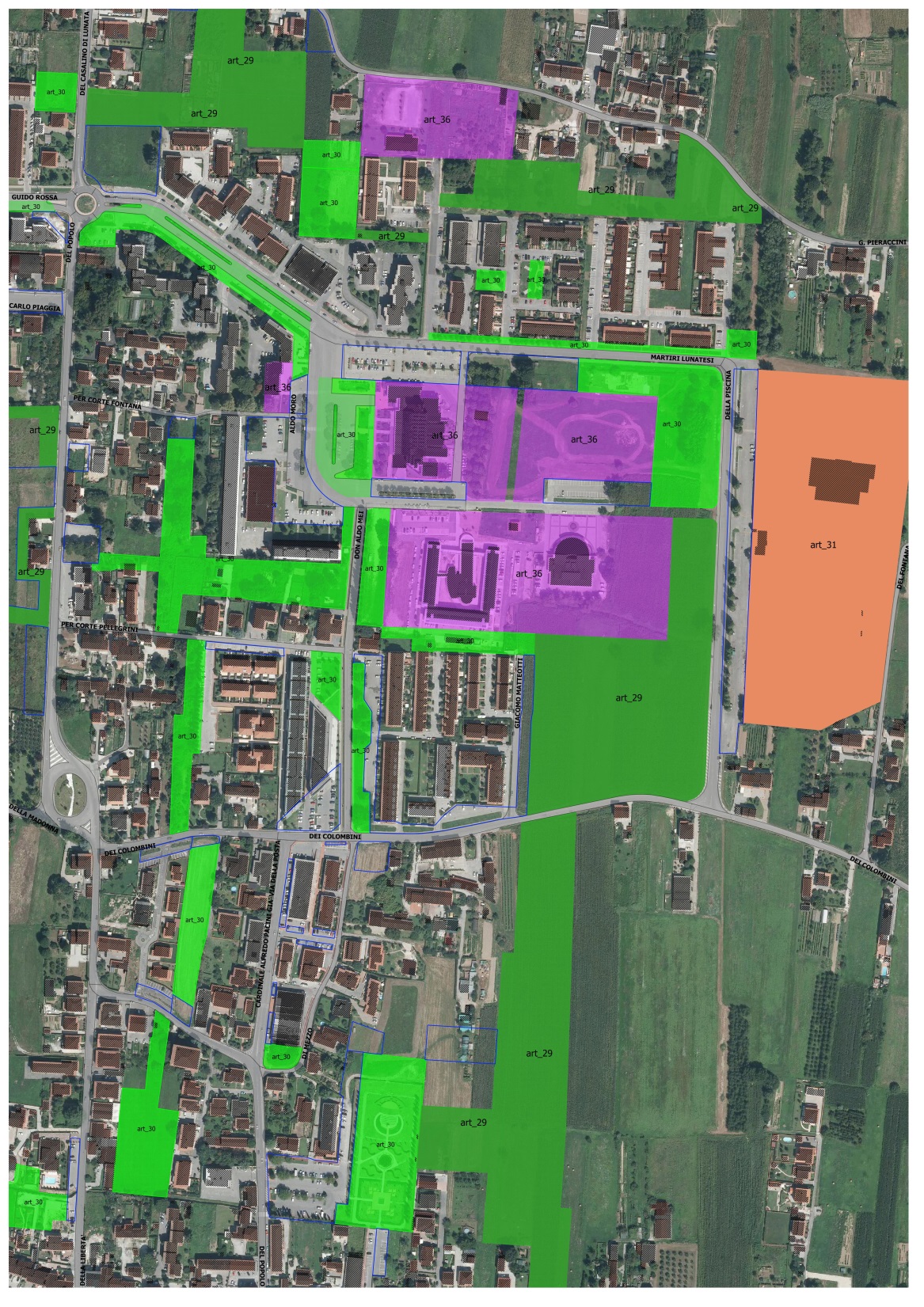 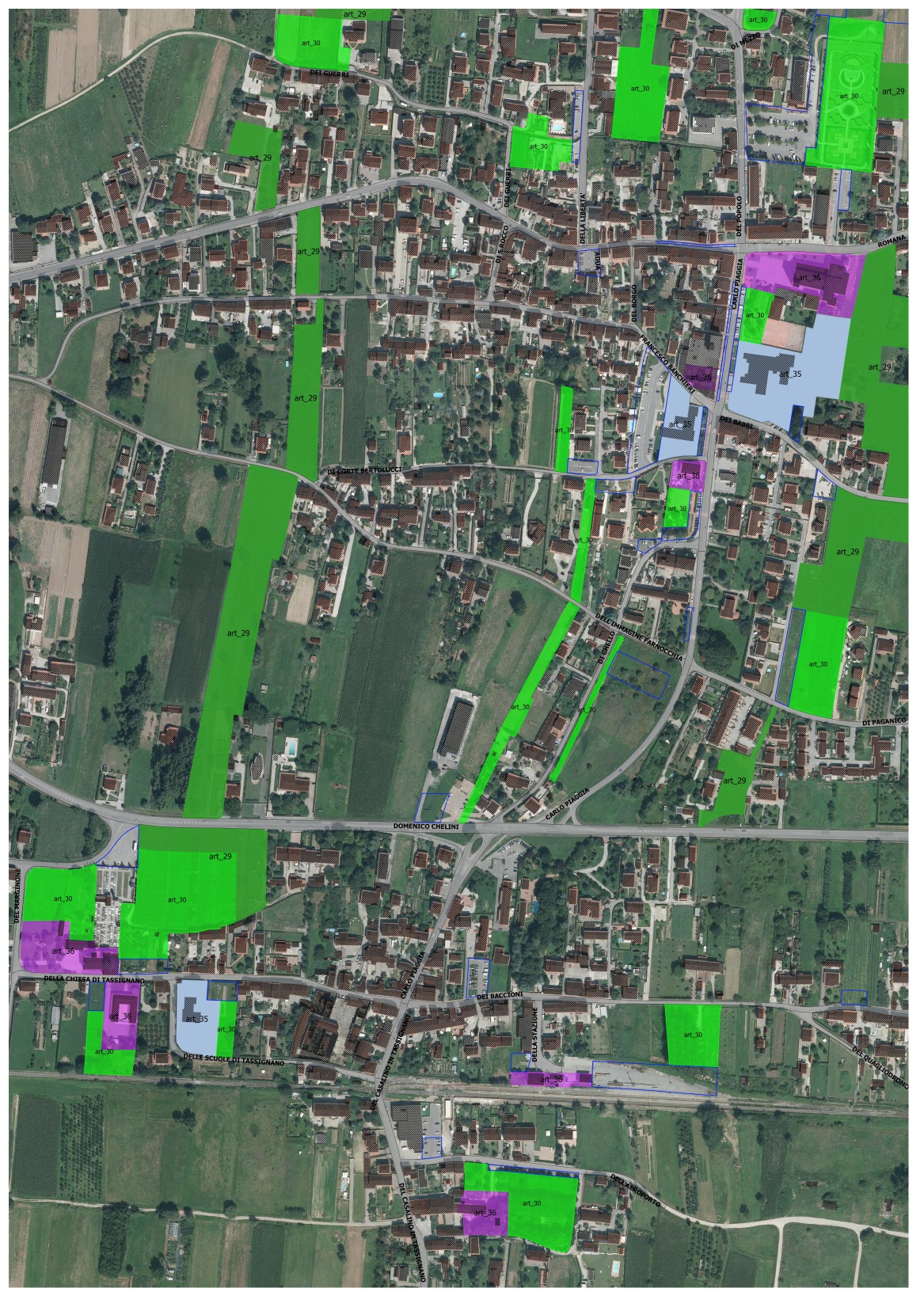 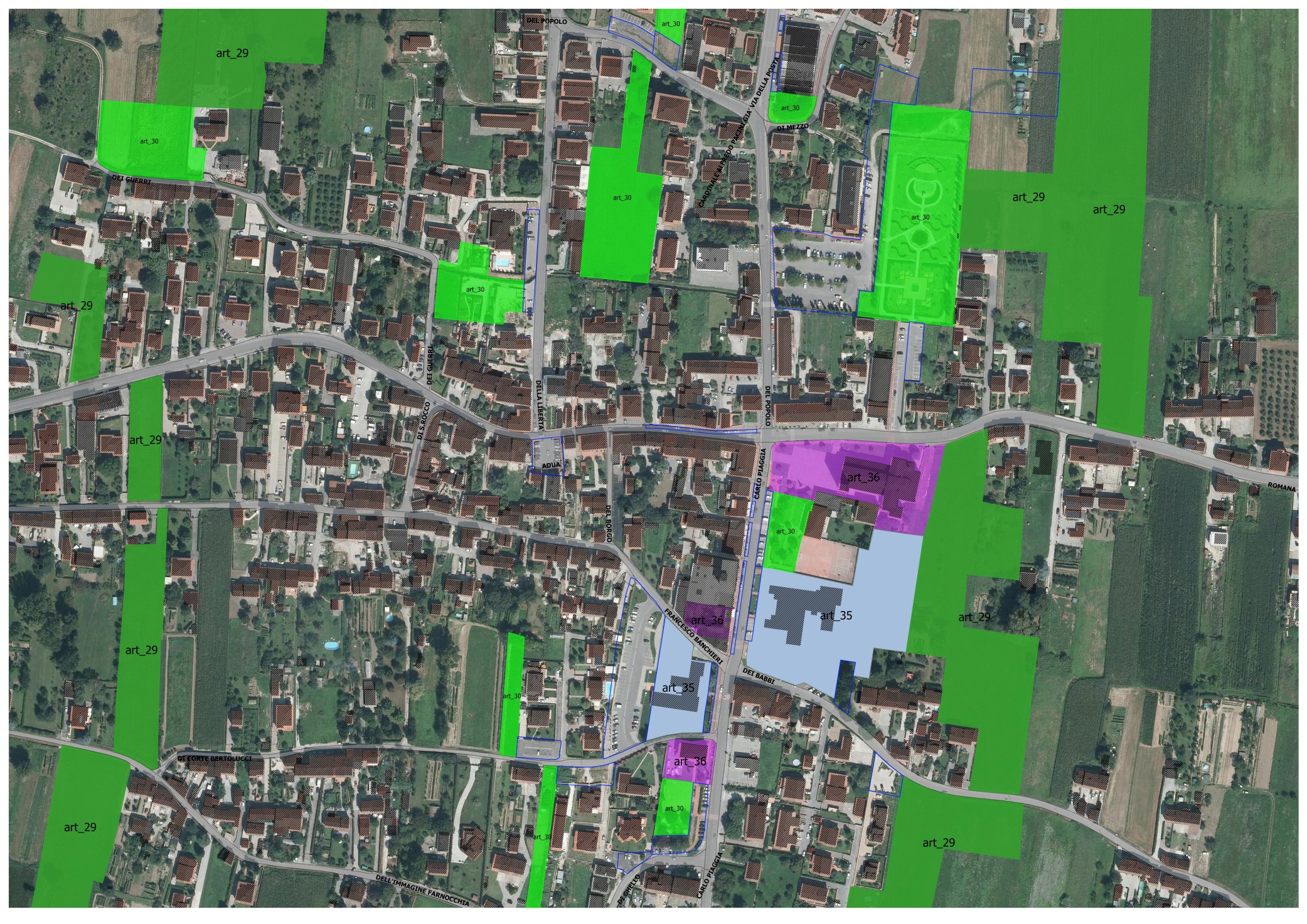 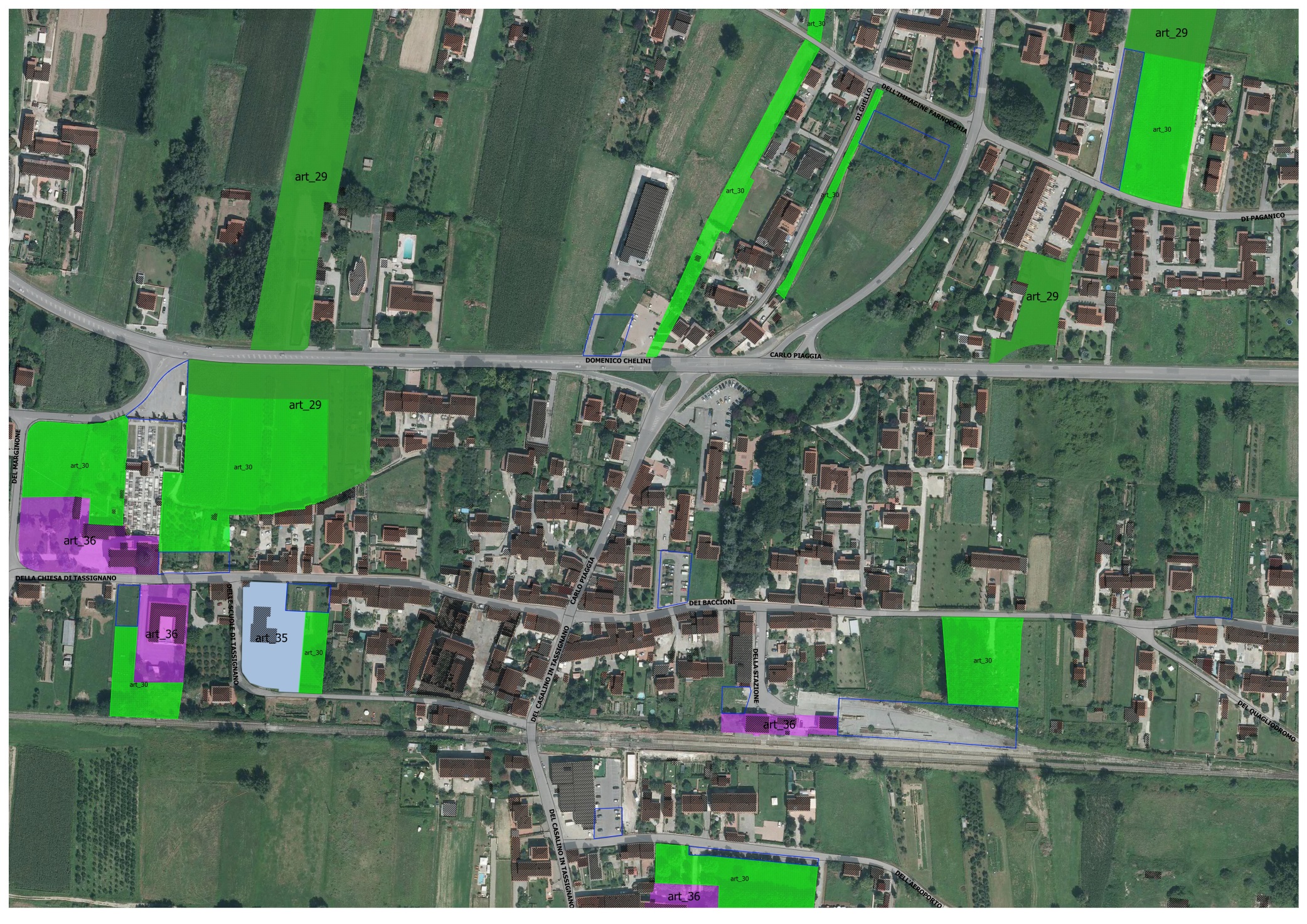 (NON) Esempi di spazio pubblico
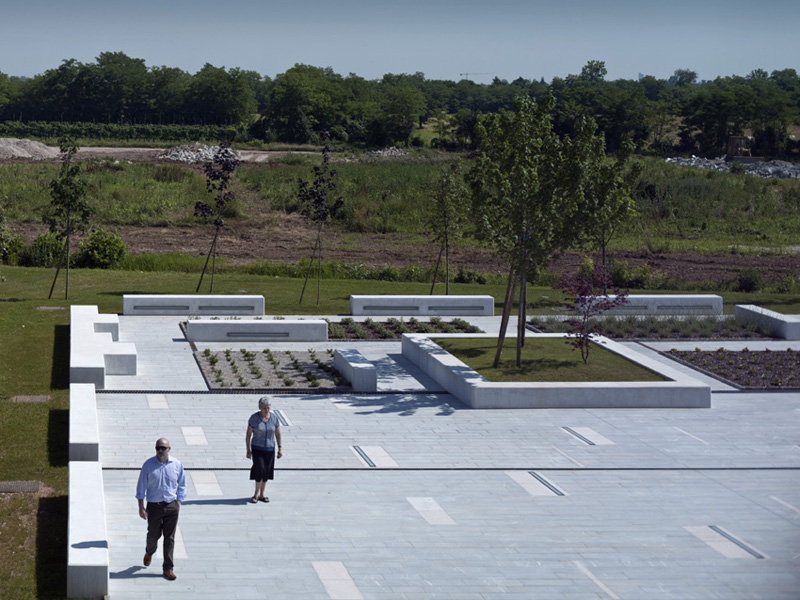 (NON) Esempi di spazio pubblico
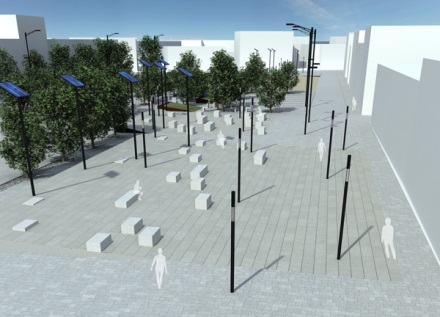 (NON) Esempi di spazio pubblico
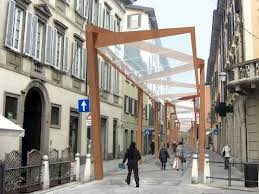 (NON) Esempi di spazio pubblico
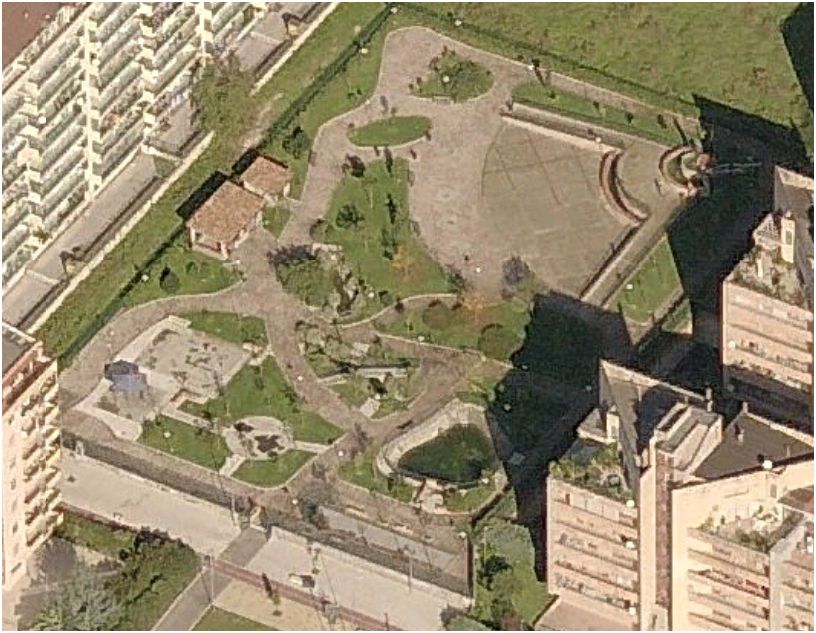 Esempi di spazio pubblico
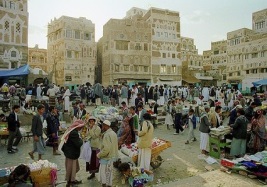 Esempi di spazio pubblico
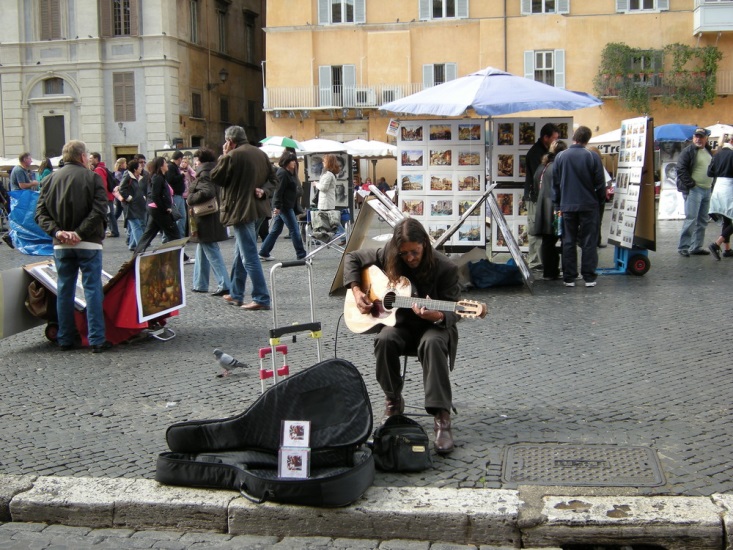 Esempi di spazio pubblico
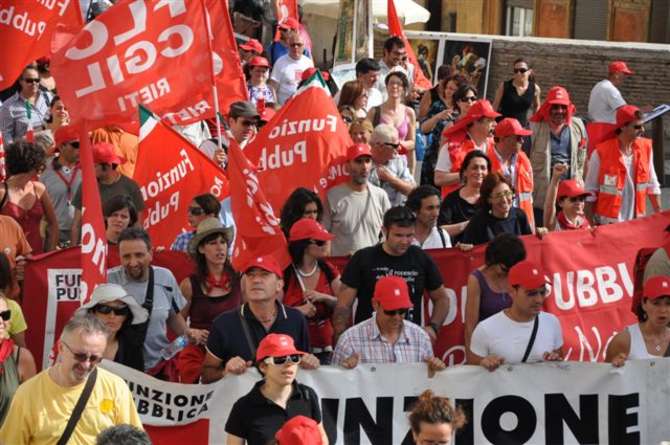 ….. continue